Department of Higher Education and Training
Annual Report 2015/16
Presentation to the Portfolio Committee on      Higher Education and Training 

12 October 2016
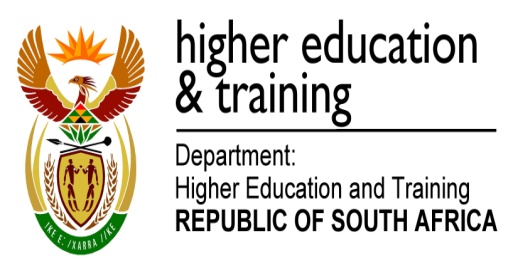 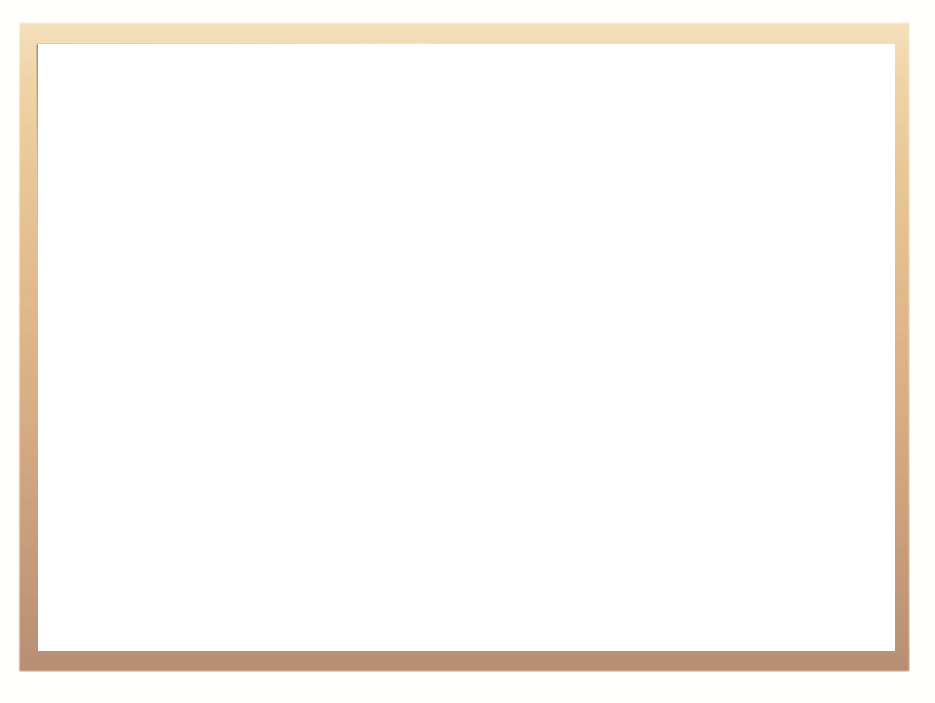 Presentation Outline
Strategic Overview 
Programme Performance on Predetermined Objectives
Achievements 
Non achievement of targets  
Financial Information
A brief summary of each report
A summary of the Financial Statements
Action Plan to improve audit findings
Impact of the Financial outcome of 2015/16 on operations
2
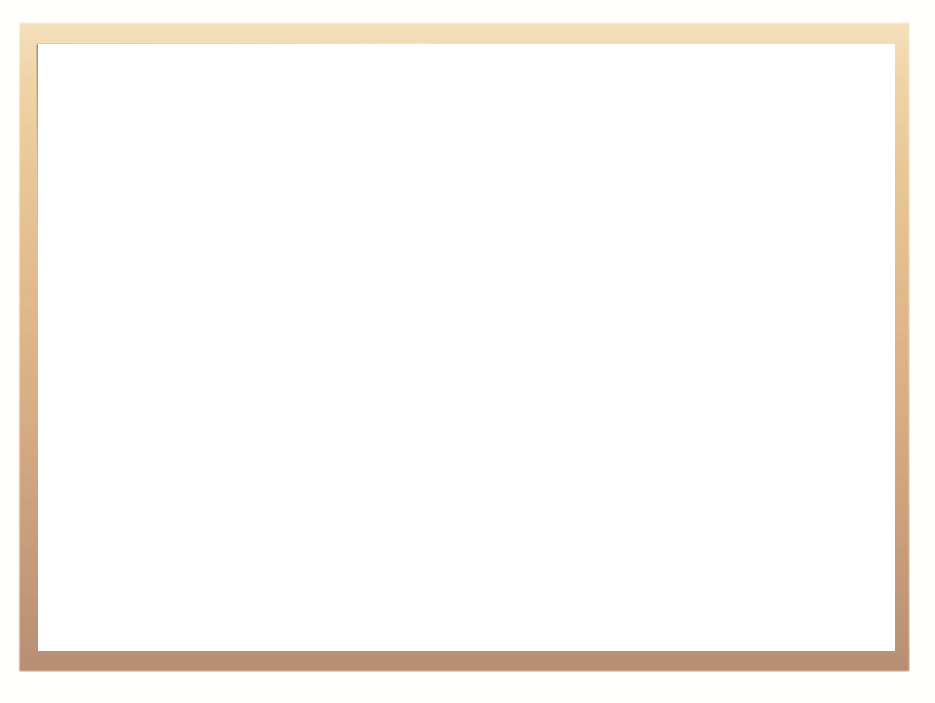 Strategic Overview
The Annual Report (AR) of 2015/16 is the sixth report on the achievements of the Department since its establishment in 2009
Part B to E of the Report covers information in respect to Performance on Predetermined Objectives, Governance, Human Resources Management and Finance
The Department continued with its path of building an expanded Post-School Education and Training (PSET) system as articulated in the White Paper for PSET and the 2015/16 Annual Performance Plan (APP)
3
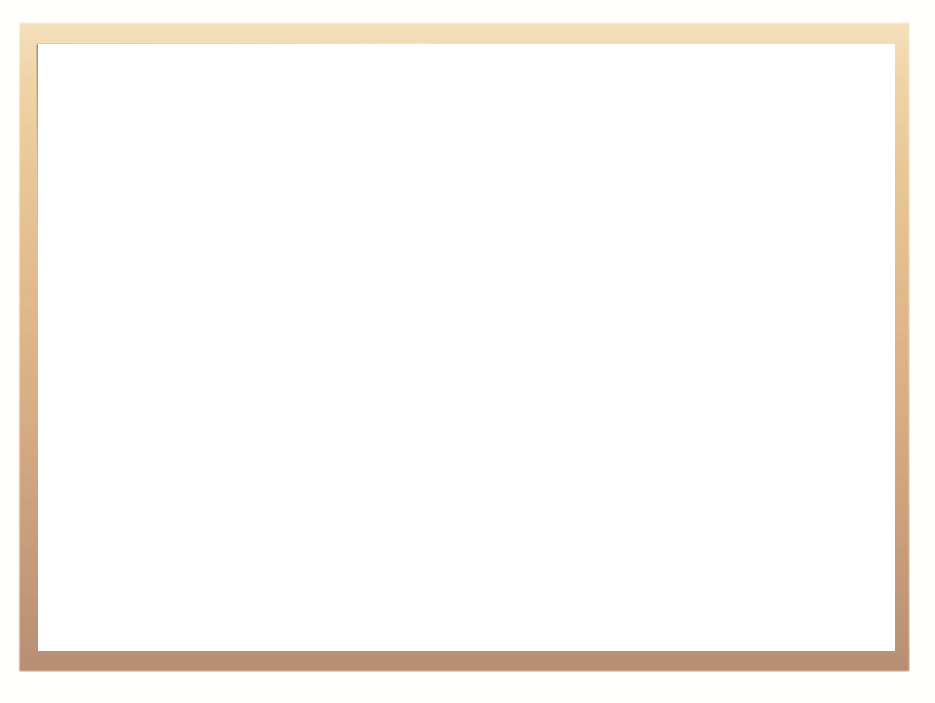 Strategic Overview
There were 65 key departmental performance targets and 31 system targets for 2015/16:
Of the 65 targets the Department managed to achieve 75% (49) 
The entire system achieved 48% (15) of the 31 planned targets 
2015/16 was a challenging year for the PSET system, especially regarding the funding of the university sector
Despite the systemic challenges, the following significant achievements have been recorded: 
University enrolments increased by 16% from 837 779 in 2010 to 969 154 in 2014
4
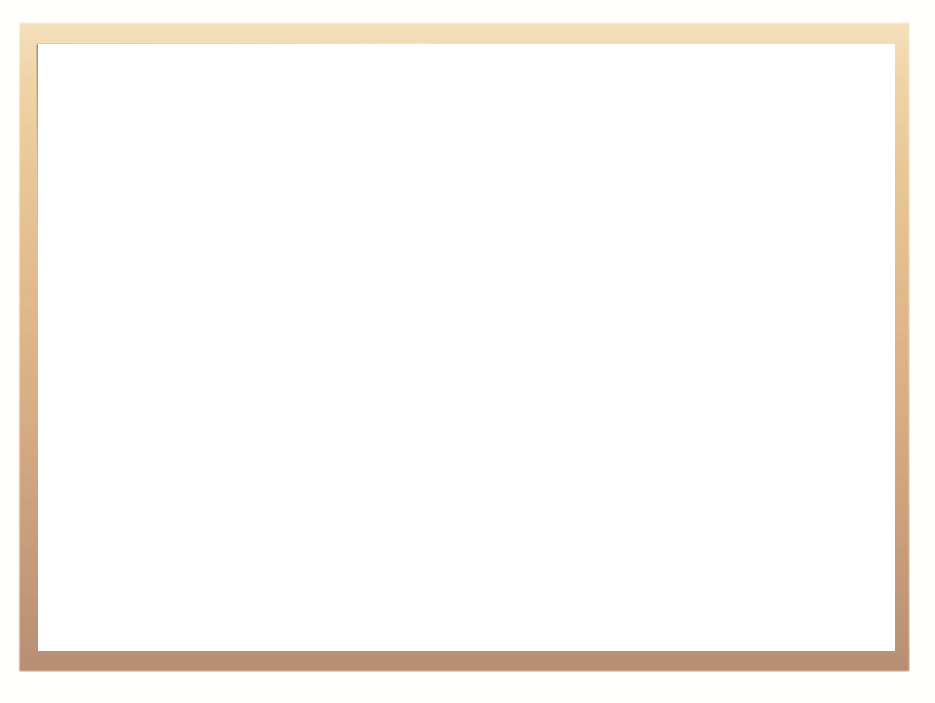 Strategic Overview
University graduates increased by 15.4% from 160 625 in 2011 to185 373 in 2014 
1st phase of New Generation of Academics Programme: 125 posts advertised; 102 filled all with black SA citizens including 55 women
Function shift of Technical and Vocational Education and Training (TVET) and Adult Education and Training (AET) functions from a provincial to a national competency
Enrolments in TVET colleges increased from 345 566 in 2010 to 710 535 in 2015
Growth in enrolments at Sol Plaatjie University and the University of Mpumalanga
5
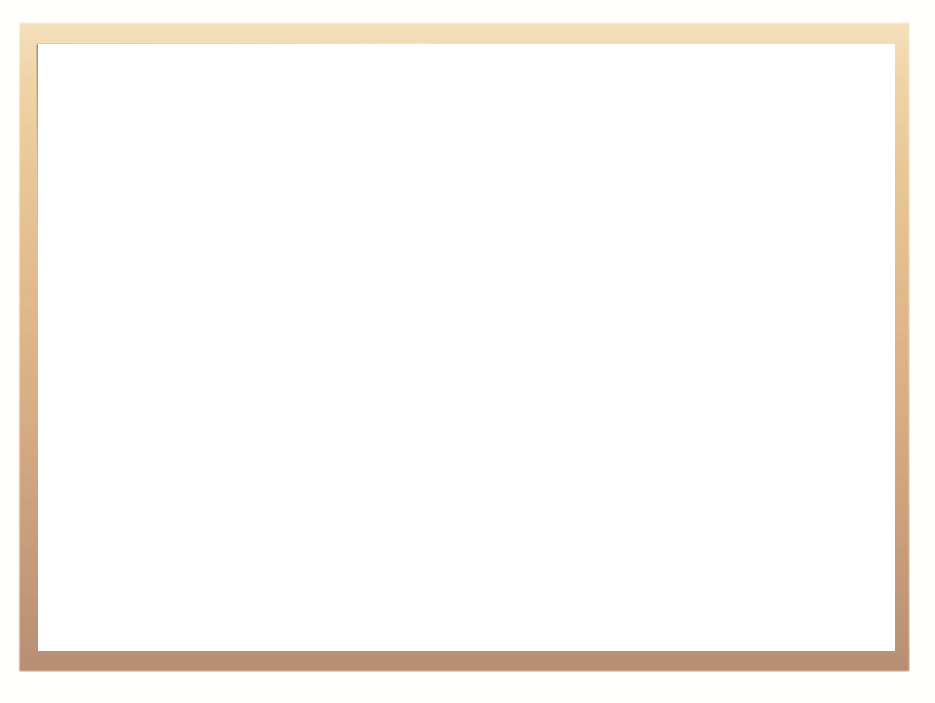 Strategic Overview
The Council for the Sefako Makgatho Health Sciences University was appointed and interim Vice-Chancellor took office from 1 July 2015 
New TVET Campuses: 1 complete, 2 at 60% completion, 9 out for tender
Established 9 Community Education and Training (CET) Colleges (incorporating 3 276 Learning Centres) 
Rolled out Higher Education AIDS (HEAIDS) programme to TVET colleges, which became the first national programme on HIV prevention in TVET colleges
6
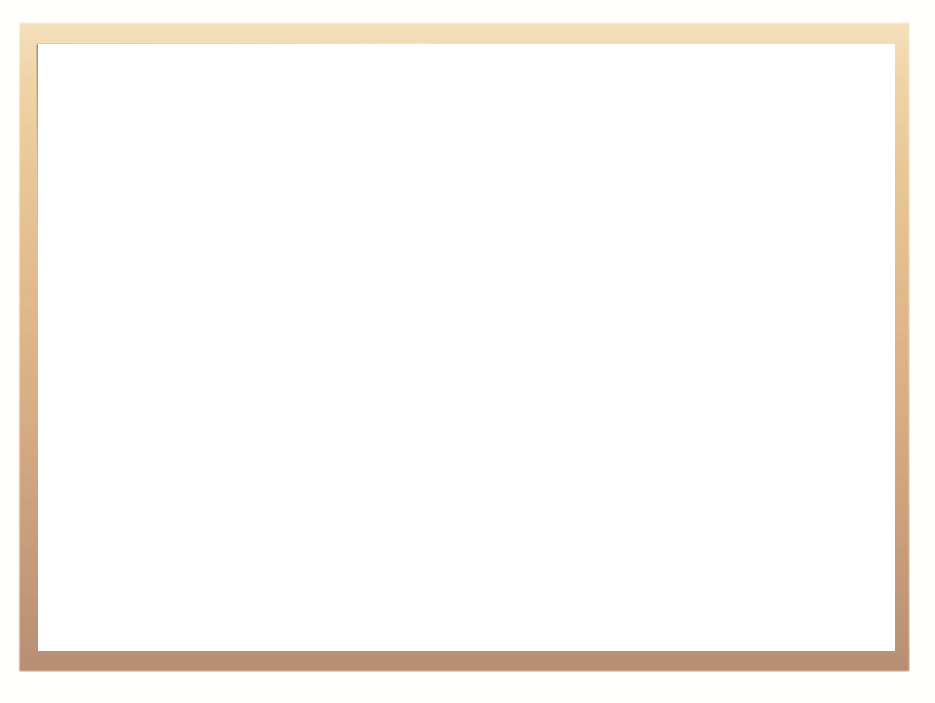 Strategic Overview
A second National Higher Education Transformation Summit was held in October 2015, and a range of transformation imperatives were identified and will be taken forward with urgency
Continued to host events such as Decade of Artisan Development, the Apply Now campaign and Career guidance exhibitions to ensure provision of career advice to our matric learners and other youth
For the improvement of access within the system, the Department focused on the development of additional policies such as a Framework for the Realisation of Social Inclusion and a draft Strategic Disability Policy Framework
7
Strategic Overview
PSET System: Size and Shape
Higher Education
+/- 1 111 711 (2014)
26 Universities: 969 154  
114 PHEIs: 142 557
TVET
+/- 789 530
50 TVET Colleges: 
710 535 (2015)
   627 Private Colleges: 
78 995 (2014)
NDP Targets:
Universities: 1.62 m
TVET colleges: 2.5 m
CET colleges: 1 m
Quality Councils: 
SAQA; CHE; QCTO
CET Colleges:         275 268 (2014)
Grant Institutions
(SETAs & NSF)
SETAs (Workplace based learning): 118 582 (2015/16)
National Skills Fund (beneficiaries):    63 903 (2015/16)
8
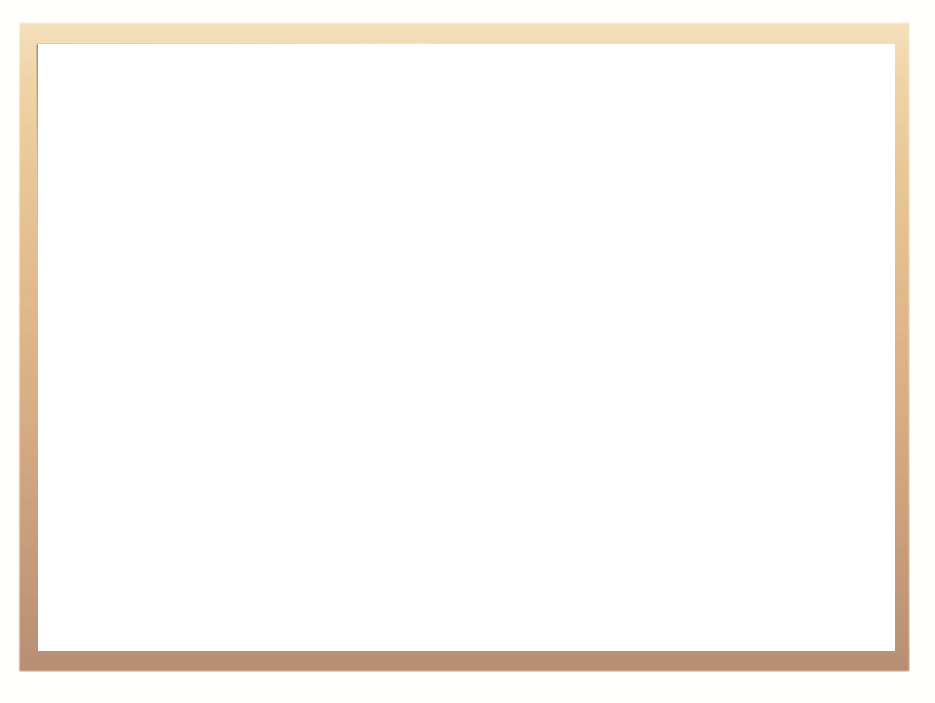 Programme 1: Administration
The purpose of the programme is to provide overall management and administration of the Department
For the year under review, the programme had six planned targets. Of these, 3 (50%) were achieved as planned, namely:
93.1% of approved funded positions have been filled, 3.1% above target 
Information Communication Technology procurement plan was approved 
All (100%) of audit issues were attended to and addressed
9
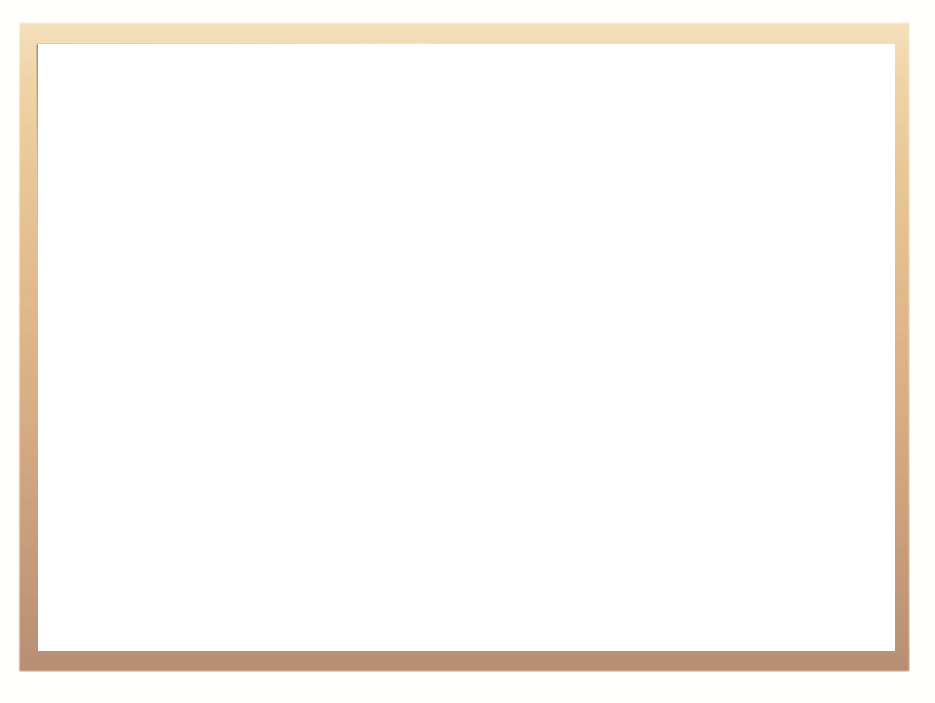 Programme 1: Administration
3 (50%) targets were not achieved as planned as at 31 March 2016.
10
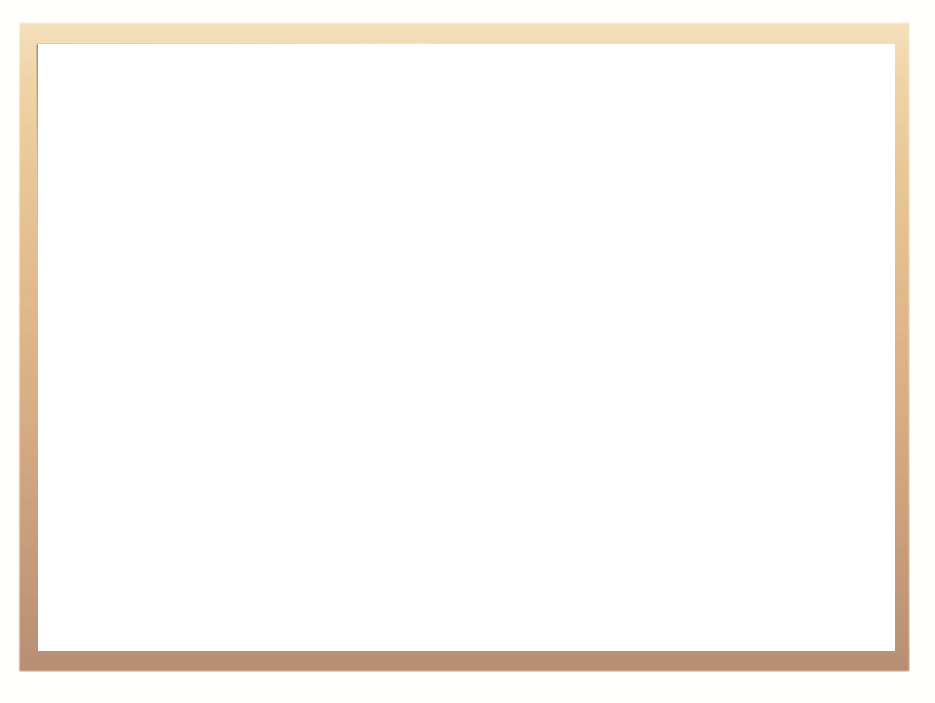 Programme 1: Administration
11
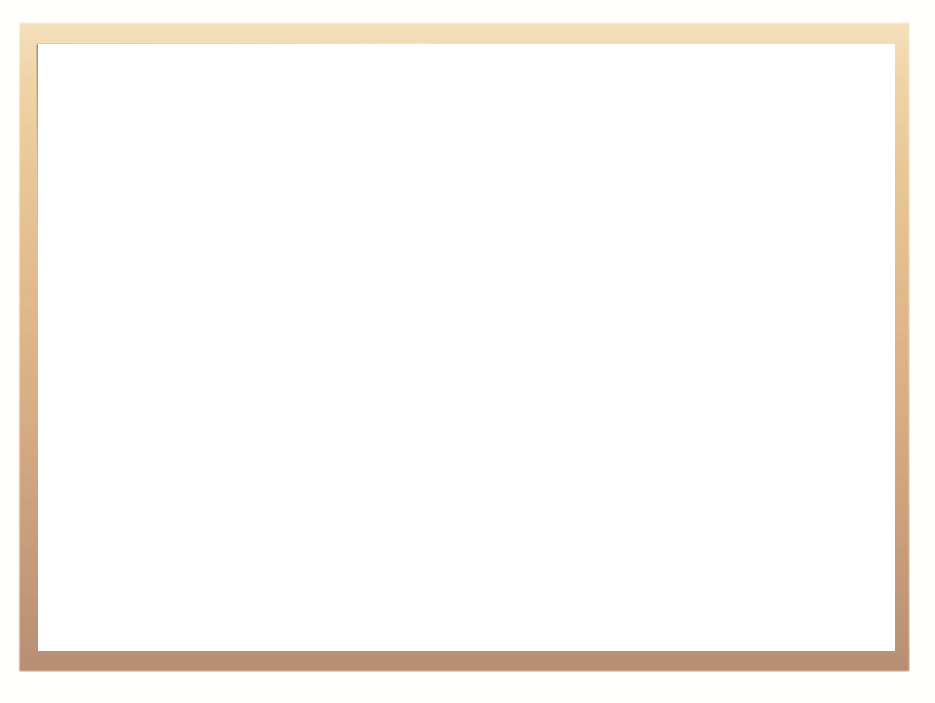 Programme 1: Administration
Other Significant Developments 
The staff vacancy rate stood at 6.9%, which exceeds the 10% performance target by 3.1%
From 1 April 2015 the Department’s post establishment increased from 790 to over 38 000 as a result of the transfer of employees from PEDs and TVET colleges 
Delegations of Authority have been revised in line with the new directives issued by the MPSA in order to decentralize some of the operations to colleges
Regional Offices became fully functional during 2015/16
12
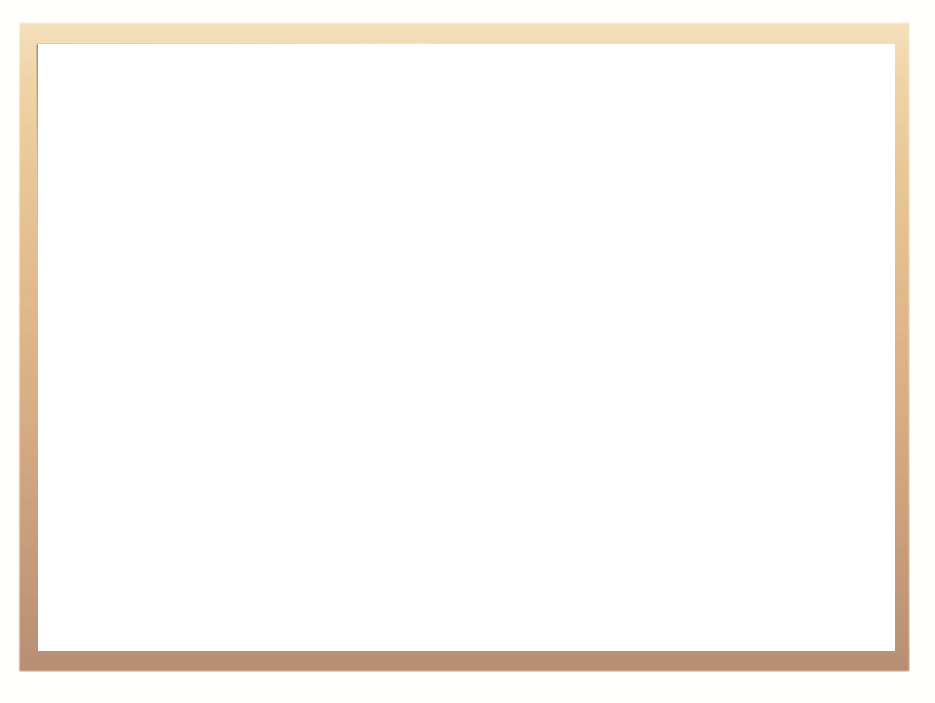 Programme 1: Administration
140 interns were appointed of which 25 have since been appointed in permanent positions 
The Department’s HIV counselling and testing campaign continues to make an impact: 209 employees participated in the campaign
13
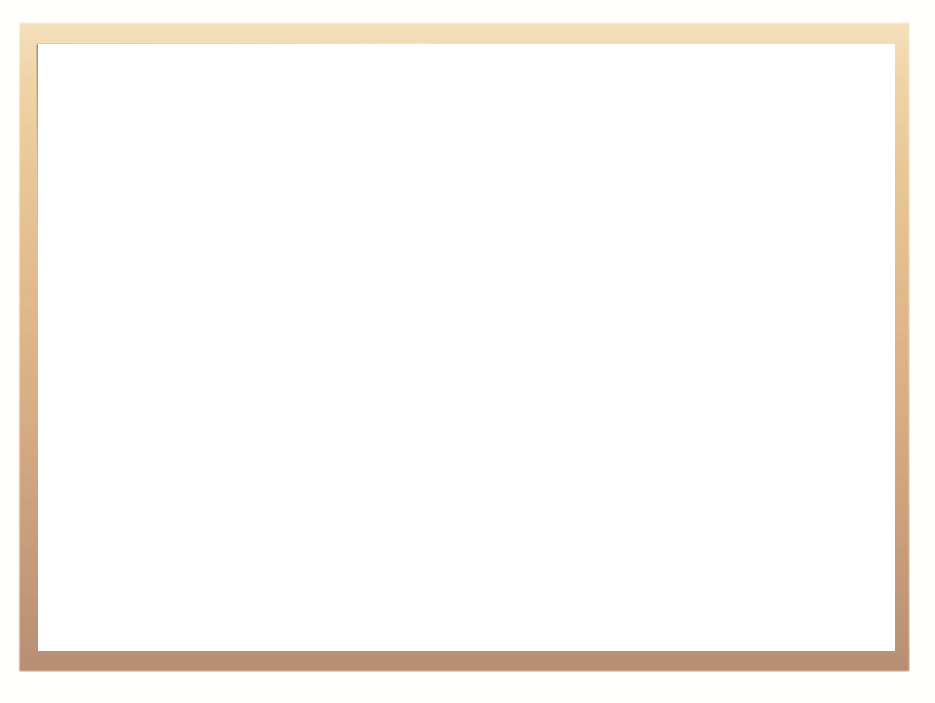 Programme 2: HRD, Planning and Monitoring Coordination
The purpose of the programme is to provide strategic direction in the development, implementation and monitoring of Departmental policies and the human resource development strategy for South Africa
For the year under review, the programme had nine planned targets. Of these 5 (56%) have been achieved, namely:
A Policy and guidelines on Recognition of Prior Learning (RPL) has been developed and gazetted
14
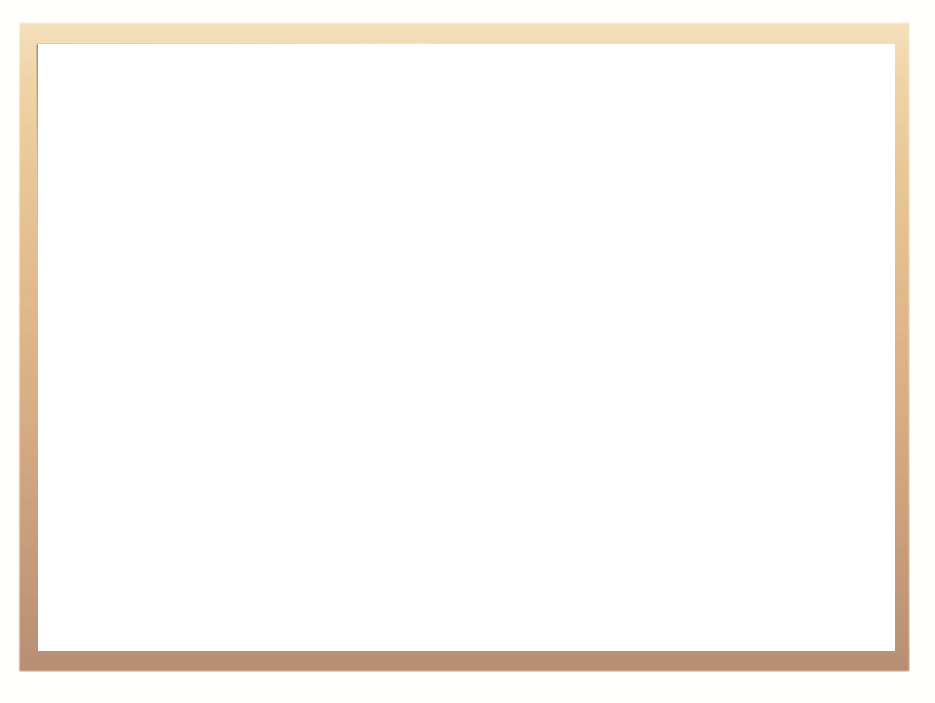 Programme 2
Developed “iWIL” registration system for learners seeking work integrated learning opportunities and firms wanting to provide work integrated learning on Internet
A Flexible model of learning delivery has been conceptualised and strategy developed for implementation in 2016/17 onwards
A prototype of a learning management system for open learning system has been developed together with materials for two programmes identified for piloting in 2016/17, onwards
Published an Annual Post-School Statistical Report
4 (44%) targets were not achieved as planned as at 31 March 2016:
15
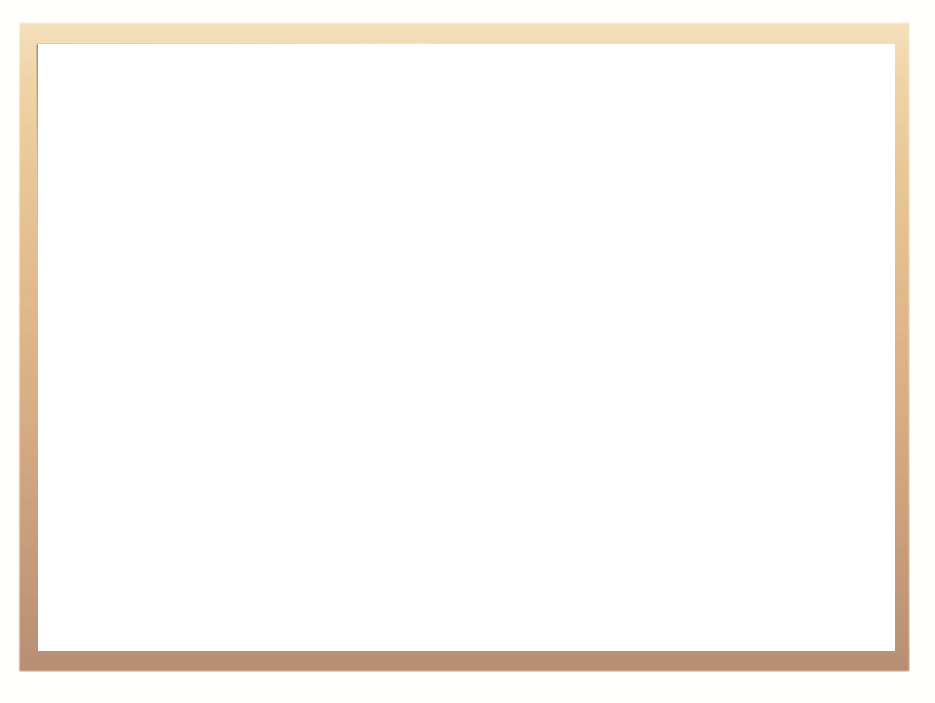 Programme 2
16
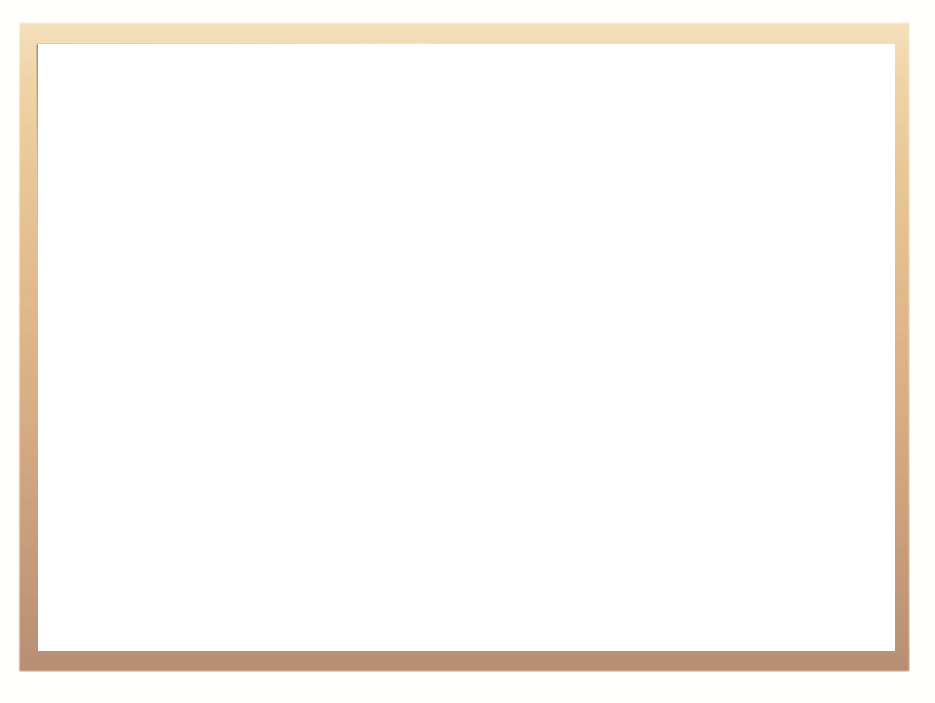 Programme 2
Other Significant Achievements
A draft policy for Career Development Services (CDS) was approved by the DDG and widely consulted and presented during the Social Protection, Community and Human Capital Development Cluster on 12 July 2015
Provision of free information, guidance and advice services through the Career Development Helpline. A total of 30 196 queries were recorded and attended to during the 2015/16 reporting period 
Facilitation of scholarship opportunities offered to South Africans for studies abroad e.g  Russia, Sweden, France, and South Korea
17
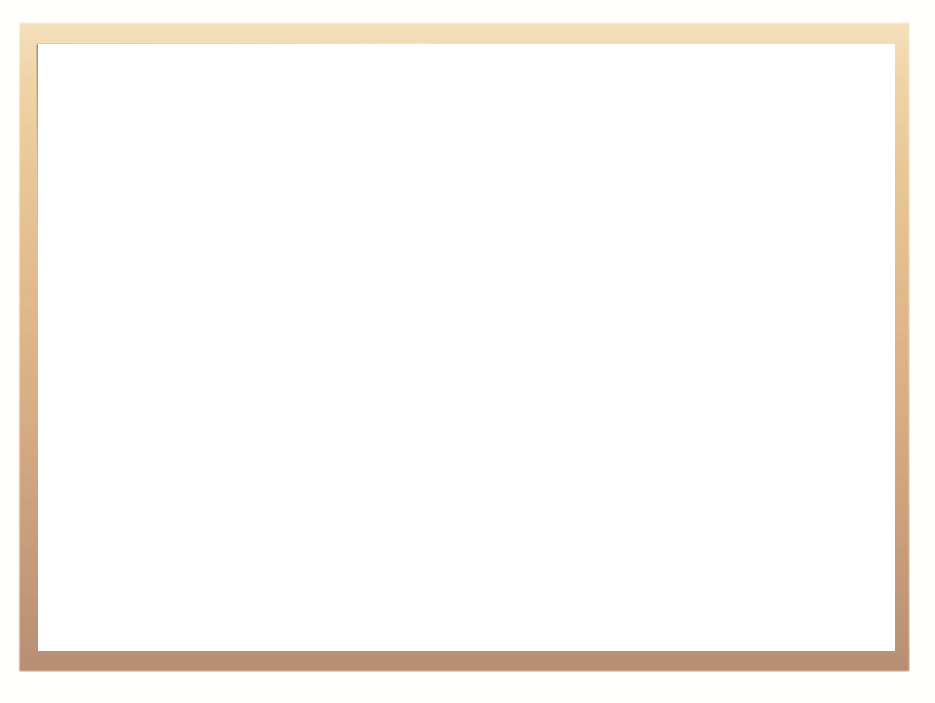 Programme 2
Establishment of the work integrated learning: More than 400 students and 5 employers have registered since 2 March 2016
A list of Occupations in High Demand was approved by the Minister in December 2015 and gazetted in           January 2016
18
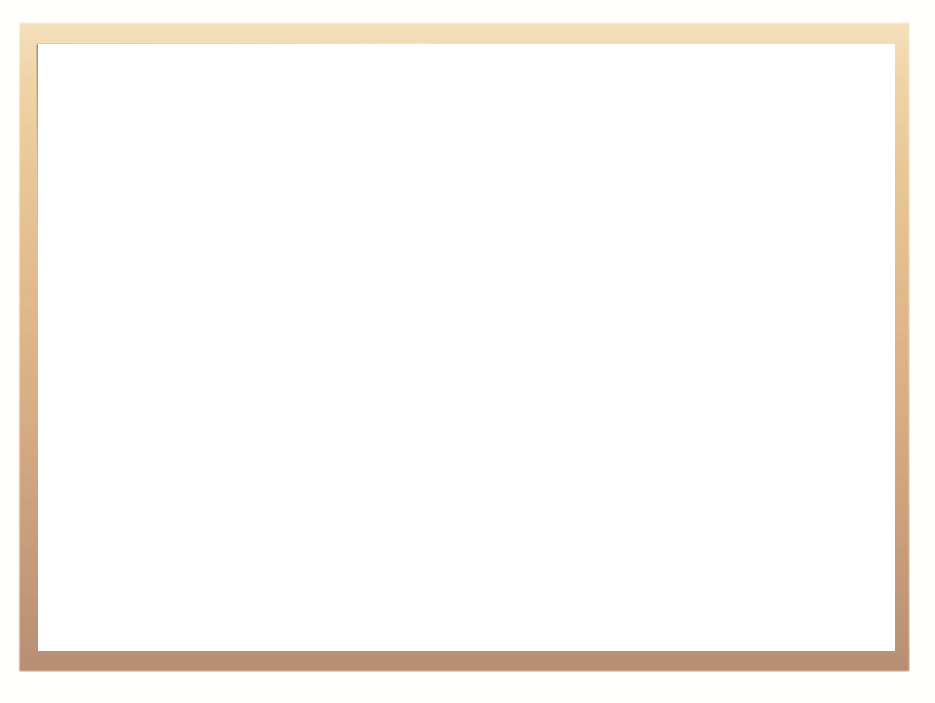 Programme 3: University Education
The purpose of the programme is to develop and coordinate policy and regulatory frameworks for an effective and efficient university education system and it provides financial support to universities, the National Student Financial Aid Scheme and the National Institute for Higher Education
For the year under review there were 20 planned targets. 18 (90%) of the targets were achieved as planned, namely: 
A Policy on the provision of student housing at SA public universities and minimum norms and standards was  published in the Government gazette
19
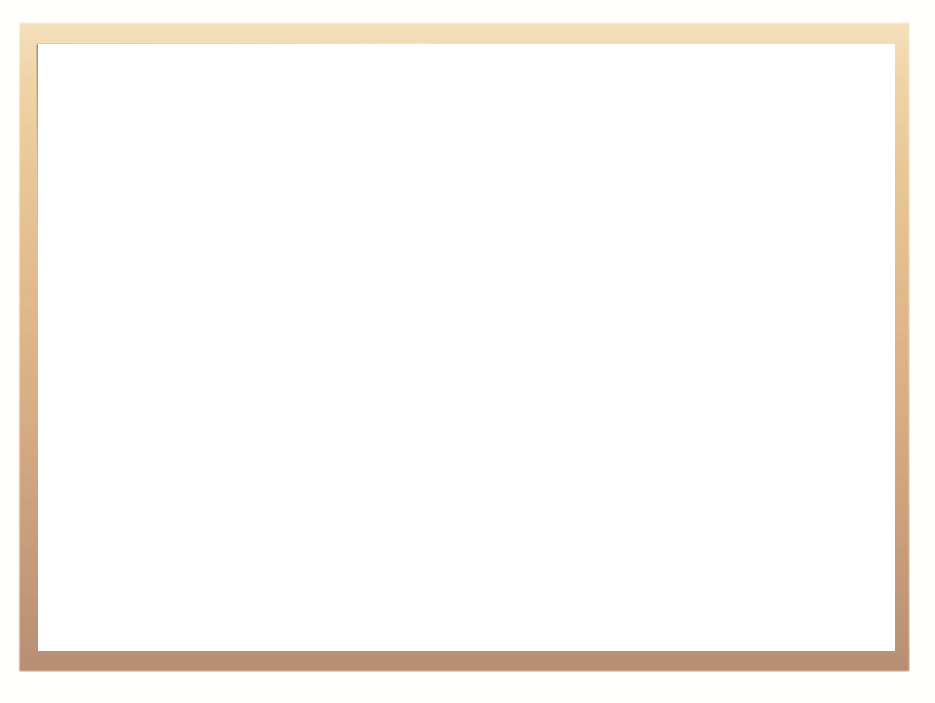 Programme 3: University Education
Revised regulations for PHEIs was approved and published in the Government Gazette for implementation
An Evaluation report on the HEAIDS programme for the 2014/15 financial year was approved by the Director-General
A Report on the analysis of university annual reports in terms of financial indicators was approved by the Director-General
20
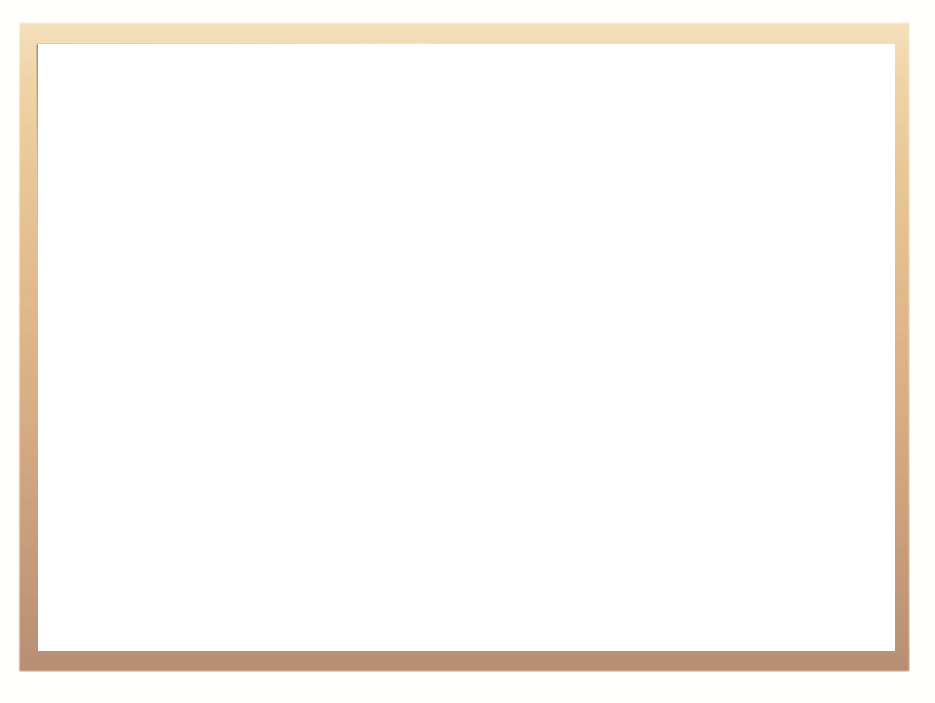 Programme 3: University Education
A Report on the effective use of the foundation provision grant for 23 universities was approved by Director-General
A report on the effective use of the 2014/15 teaching development grant was approved by the Director-General
An evaluation report on effective use of the Research Development Grant in 2014/15 was approved by the Director-General
An assessment Report on the effective use of infrastructure grants for 24 universities was approved by the Director-General
21
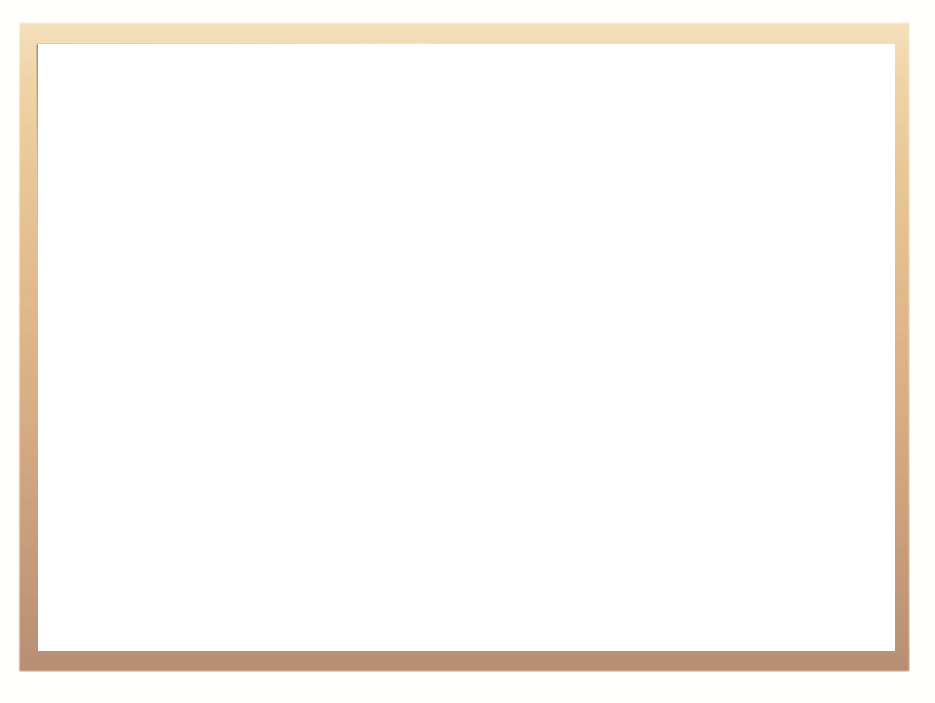 Programme 3: University Education
An assessment Report on the effective use of 2 new universities earmarked grants was approved by the Director-General
An annual report on the research outputs of 24 universities was published on the Departmental website
An annual monitoring report on PHEIs’ compliance with the regulations was approved by the Director-General
An annual evaluation report on the Staffing South Africa’s Universities Framework was approved by the Director- General Institutional governance capacity development programme review report approved by the Director-General
22
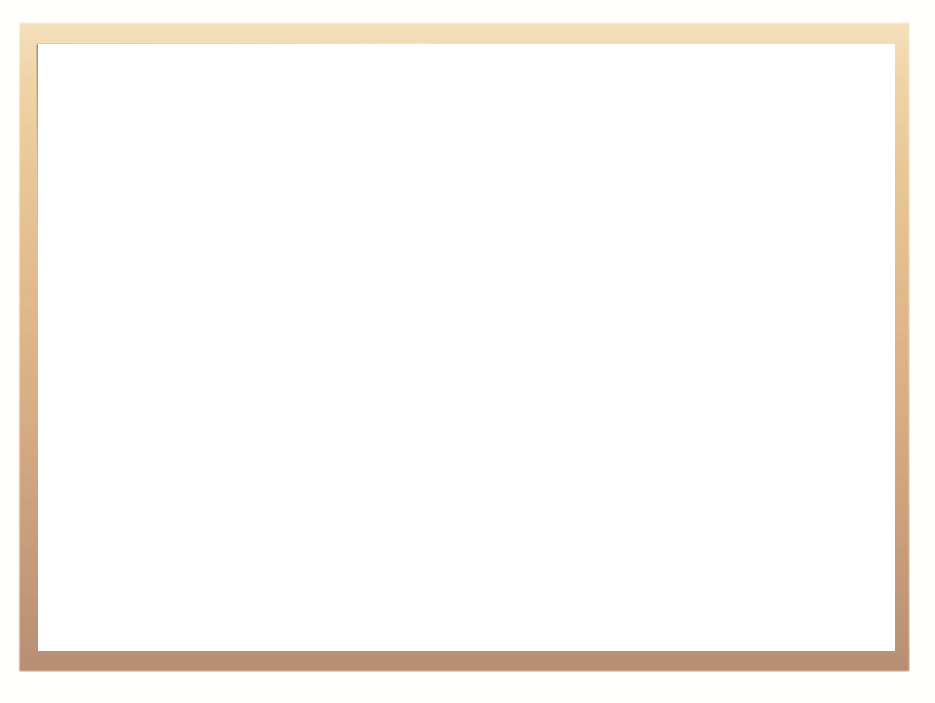 Programme 3: University Education
A Teaching and Learning Development Capacity Improvement Programme was approved for implementation by the Director-General  
A Student Leadership capacity development strategy and programme was approved and implemented
Enterprise Architecture for the Central Applications Service was approved by the Minister
2005 to 2008 First-time entering undergraduate cohort analyses report published on the Department’s website
 A Report on the 2015 BRICS Academic forum and Think Tank partnerships approved by the Minister
23
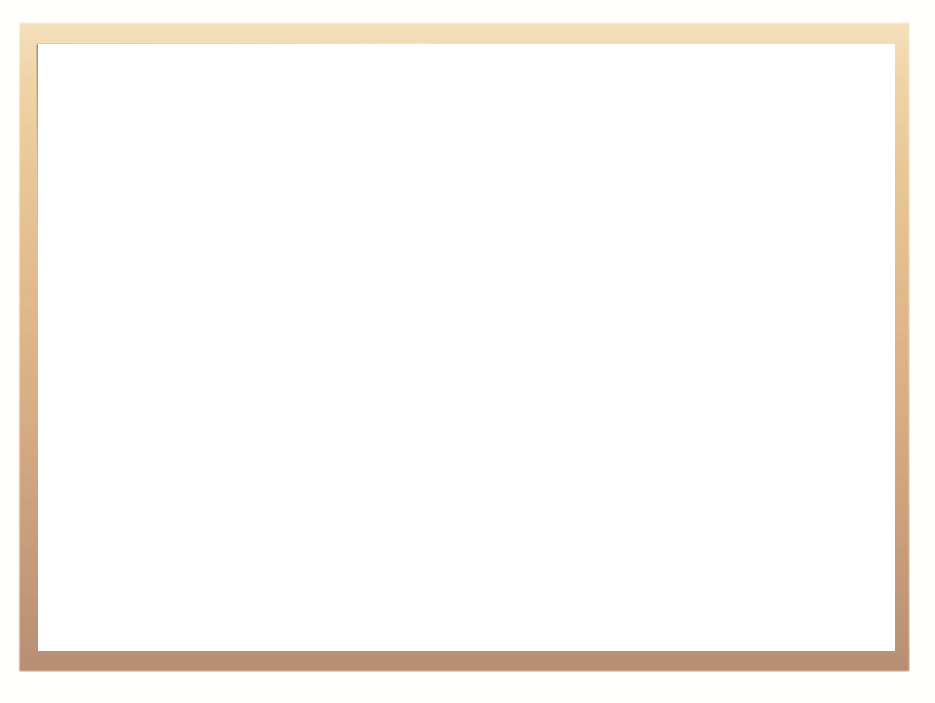 Programme 3: University Education
2 (10%) targets were not achieved as planned as at        31 March 2016:
24
Programme 3: University Education
System Performance: Universities: Access
25
Programme 3: University Education
System Performance: Universities: Success
26
Programme 3: University Education
System Performance: Universities: Success
27
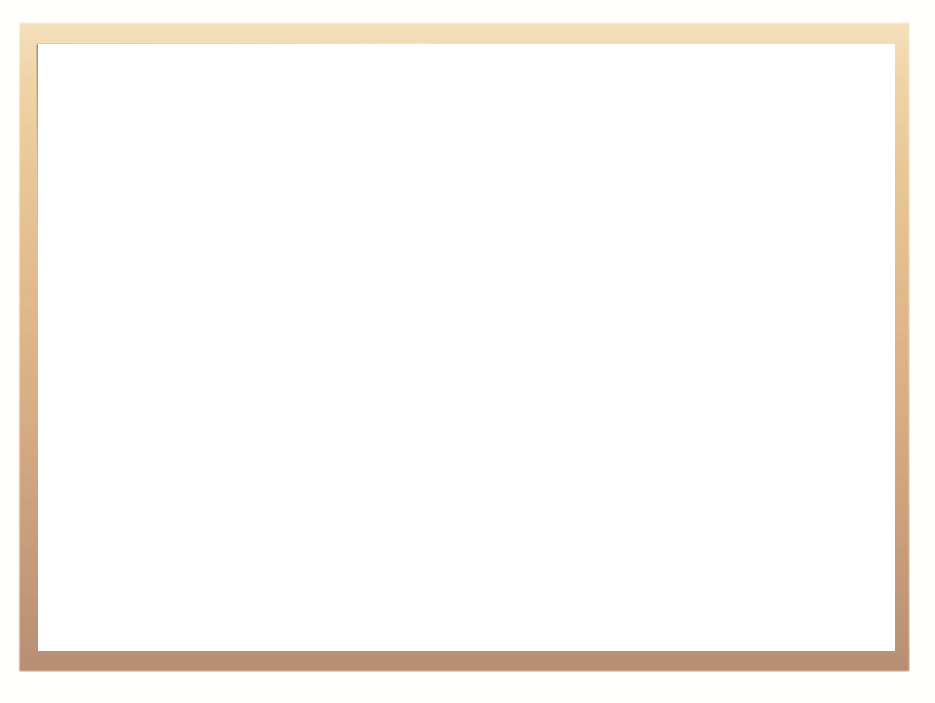 Programme 3: University Education
The indicator in respect to the governance of universities, namely, proportion of universities meeting standards of good governance could not be monitored as new governance standards are to be finalised during the 2016/17 financial year
28
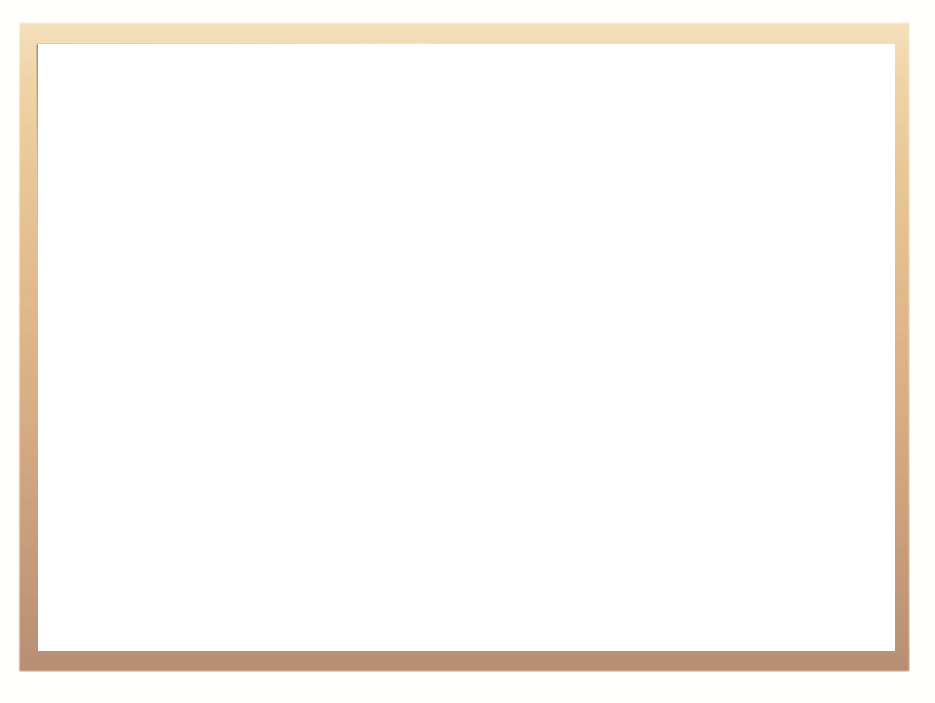 Programme 4: Vocational and Continuing Education and Training
The purpose of the programme is to plan, develop, evaluate, monitor and maintain national policy, programmes, assessment practices and systems for Vocational and Continuing Education and Training, including TVET colleges and post-literacy AET.
For the year under review there were 15 planned targets. 13 (87%) of the targets were achieved as planned, namely: 
Governance and policies for TVET Colleges were approved by the Director-General
Staffing norms and standards for CETCs were approved by the Minister
29
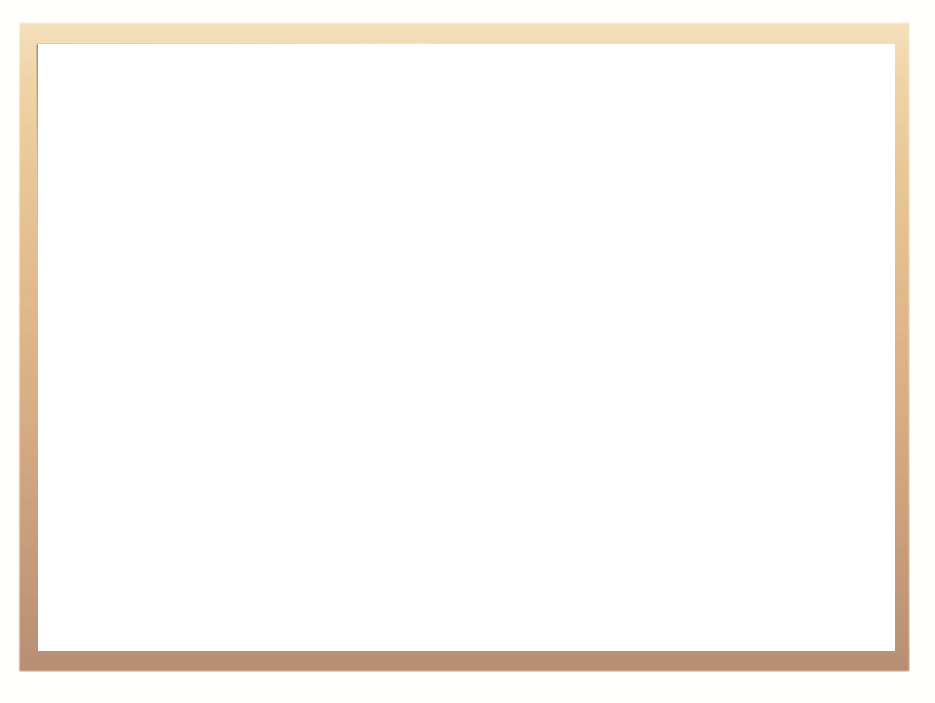 Programme 4
Conduct policy for National Senior Certificate for Adults were approved by the Minister
Guidelines for standardised implementation of Occupational Programmes were approved by the Minister
Policy directives for TVET College Information Technology systems were approved by the Director-General
Governance policies for Community colleges were approved by the Director-General
TVET Colleges monitoring, evaluation and support model was reviewed and approved by the Director-General
30
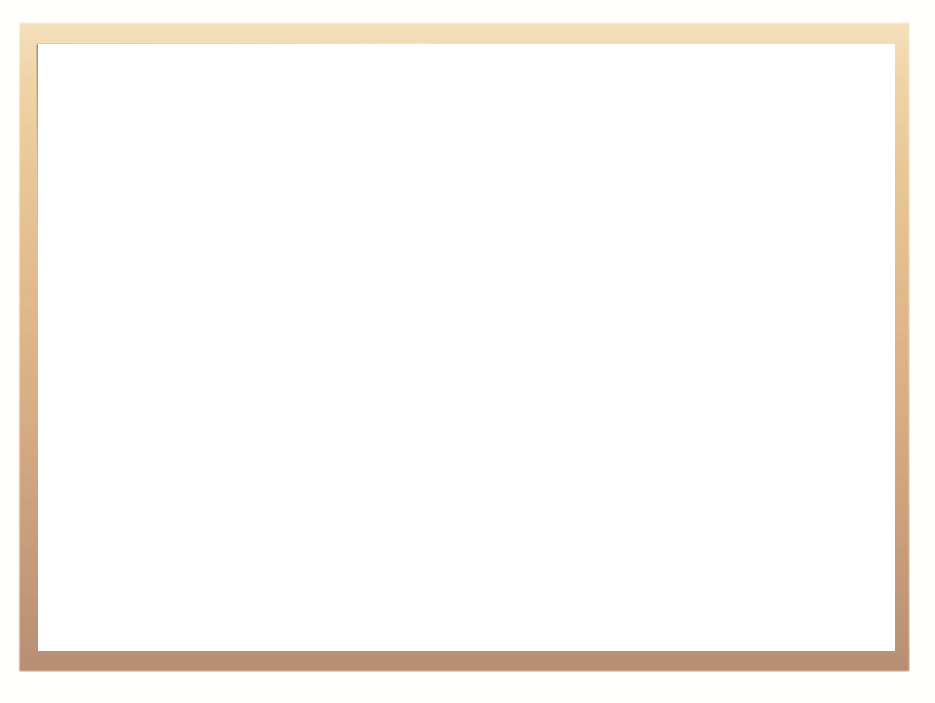 Programme 4
2 Monitoring and evaluation reports on VCET institutions were approved by the Director-General
Annual teaching and learning support plan for the VCET system approved by the Director-General
Protocol on the secondment of sector specialist to work in TVET Colleges and lecturers exposed to the work place was approved by the Minister
Student support service annual plan was approved by the Director-General
Policy directives for TVET College Information Technology systems was approved by the Director-General
A strategy on strategic partnerships with key stakeholders was approved by the Director-General
31
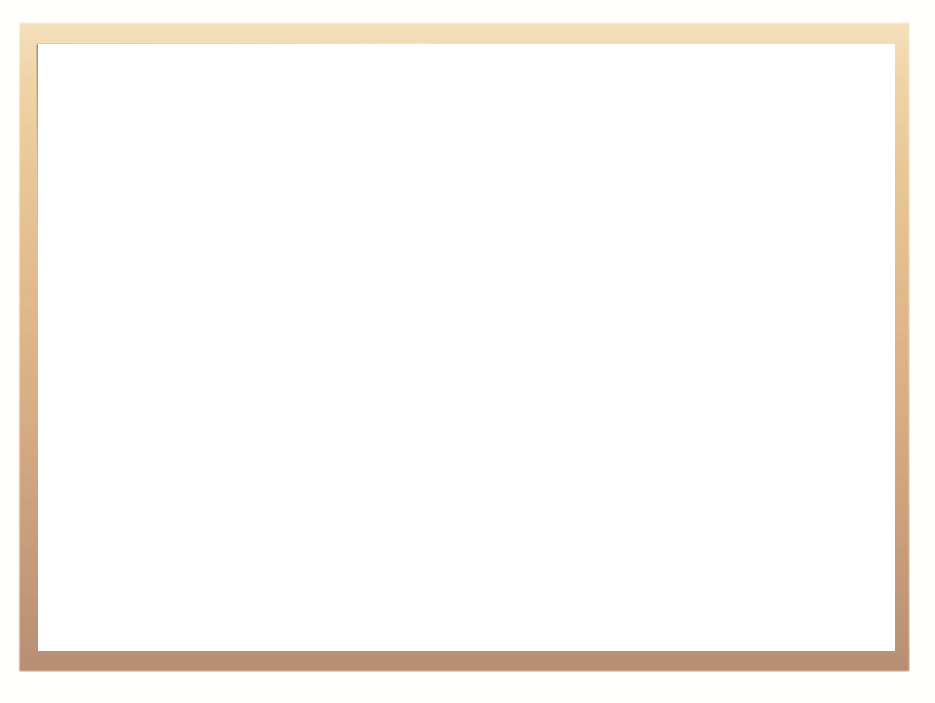 Programme 4
The 2 (13%) targets below were not achieved as planned:
32
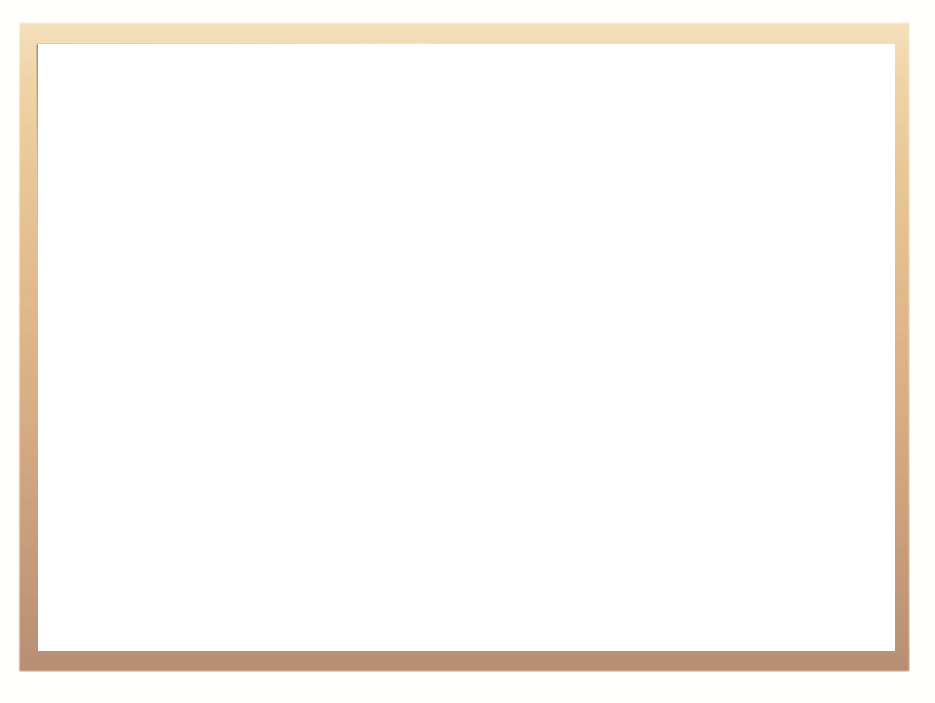 Programme 4
Other Significant Achievements
The VCET Branch was dissolved and split into 2 new branches effective from 1 April 2016, namely, Technical and Vocational Education and Training (Programme 4); and Community Education and Training (Programme 6) 
29 standardised financial policies were developed for TVET Colleges which will contribute to enhanced and strengthened internal controls at these institutions when approved and implemented by the College Councils. 
28 standardised financial policies were also developed for CET Colleges
33
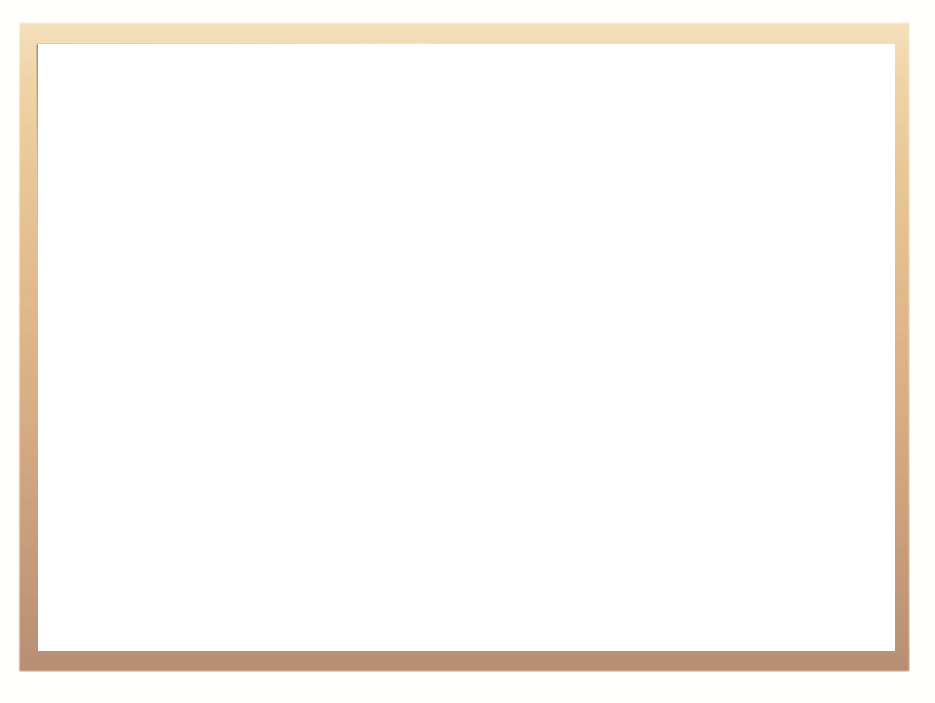 Programme 4
Nine CET Colleges and College Councils were established and inaugurated by the Minister. 
The curriculum, together with regulations on the conduct, administration and management of an assessment for the NASCA - A Qualification at Level 4 on the National Qualifications Framework have been approved by the Minister.
34
Programme 4
System Performance: TVET Colleges: Access
35
Programme 4
System Performance: TVET Colleges: Success
36
Programme 4
Public TVET college examination centres conducting national examinations and assessments in compliance with national policy
37
Programme 4
38
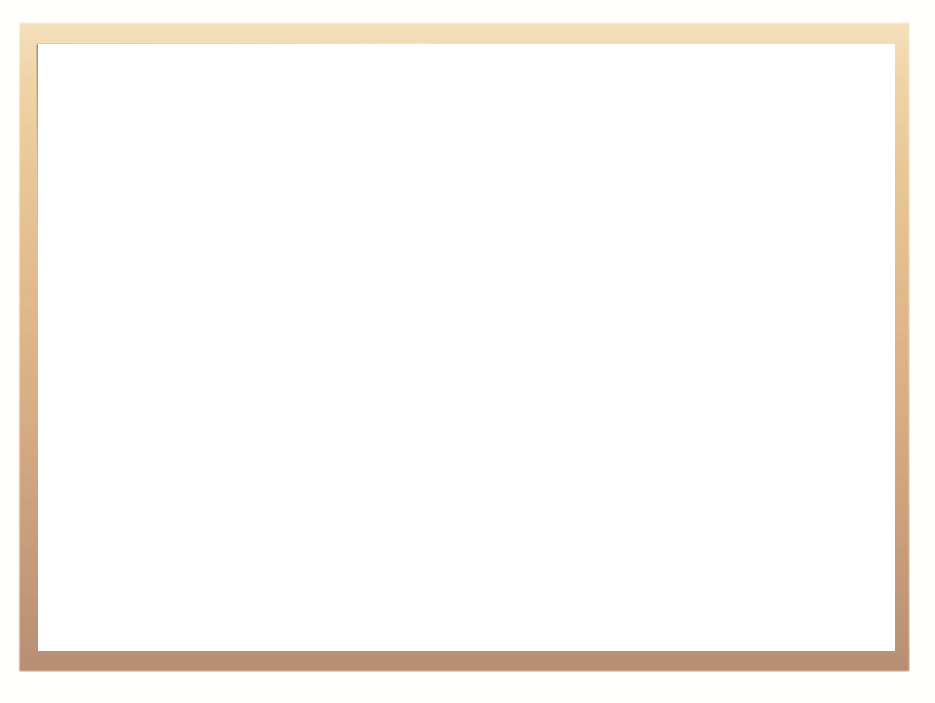 Programme 4
It takes more than 9 months to issue certificates to qualifying candidates due to the backlog experienced by SITA
The following performance indicators could not be monitored as data was not readily available for monitoring and reporting:
Throughput rate 
Funded NC(V) L4 students obtaining qualifications within stipulated time 
Students accommodated in public TVET colleges
39
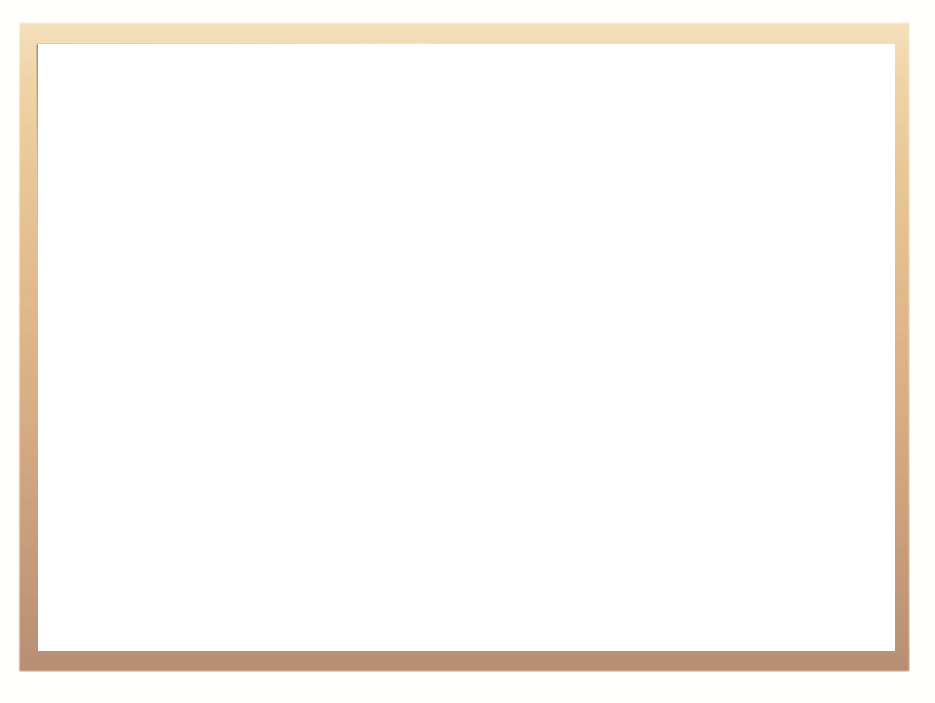 Programme 5: Skills Development
The purpose of the programme is to promote and monitor the National Skills Development Strategy. To develop a skills development policy and regulatory framework for an effective skills development system. 
For the year under review there were 15 planned targets. 10 (67%) of the targets were achieved as planned, namely: 
Governance charter for SETAs was approved by the Minister
SETAs Governance standards were approved by the Minister
Reviewed SETA landscape was approved by the Minister
40
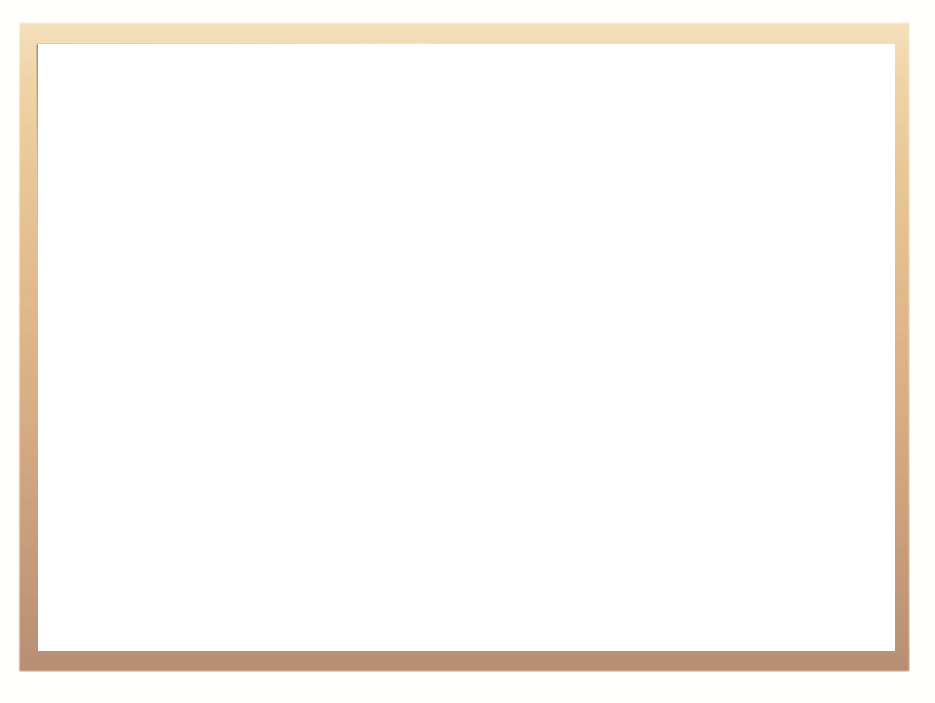 Programme 5: Skills Development
A reviewed National Skills development strategy was approved by the Minister
Workplace based learning policy was approved by the Director-General 
SETA monitoring report on skills development were approved by the Director-General x4
National artisan learners trade test pass rate (including INDLELA): 54%
41
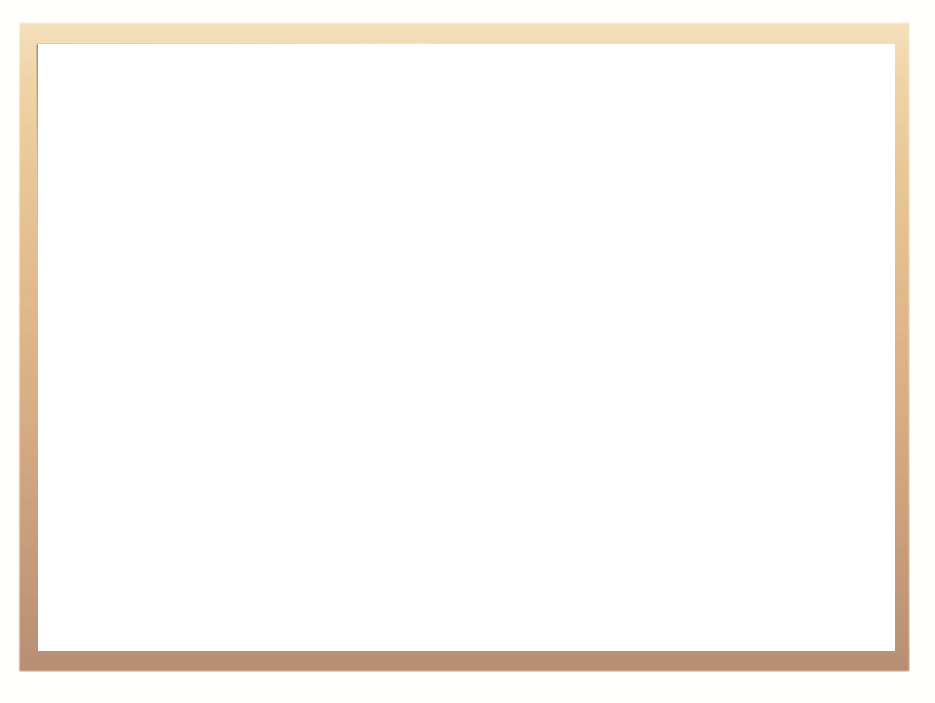 Programme 5: Skills Development
5 (33%) targets were not achieved as planned as at 31 March 2016:
42
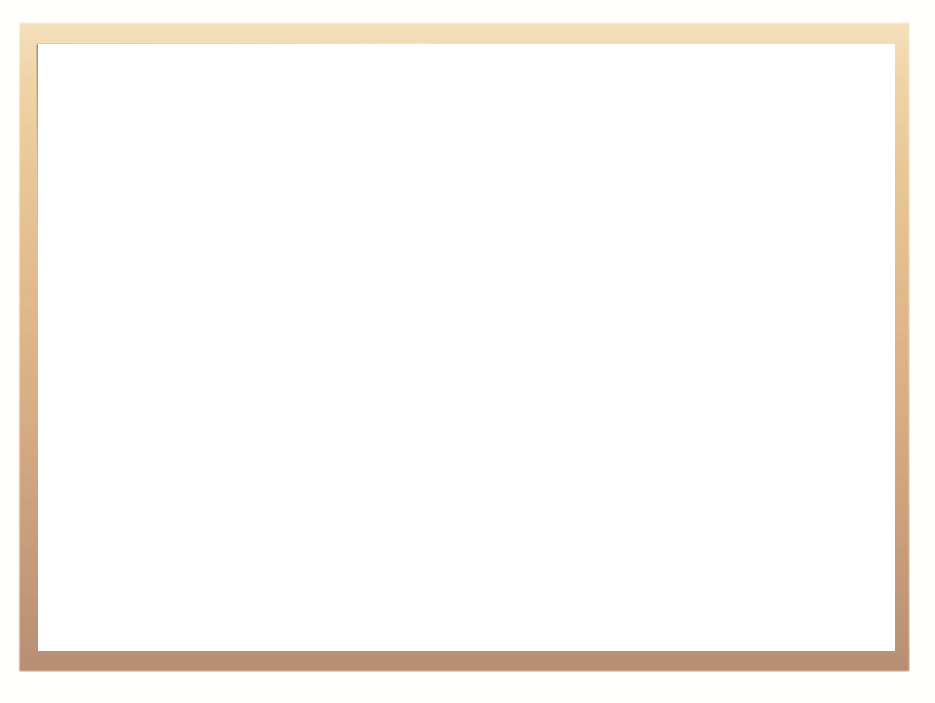 Programme 5: Skills Development
43
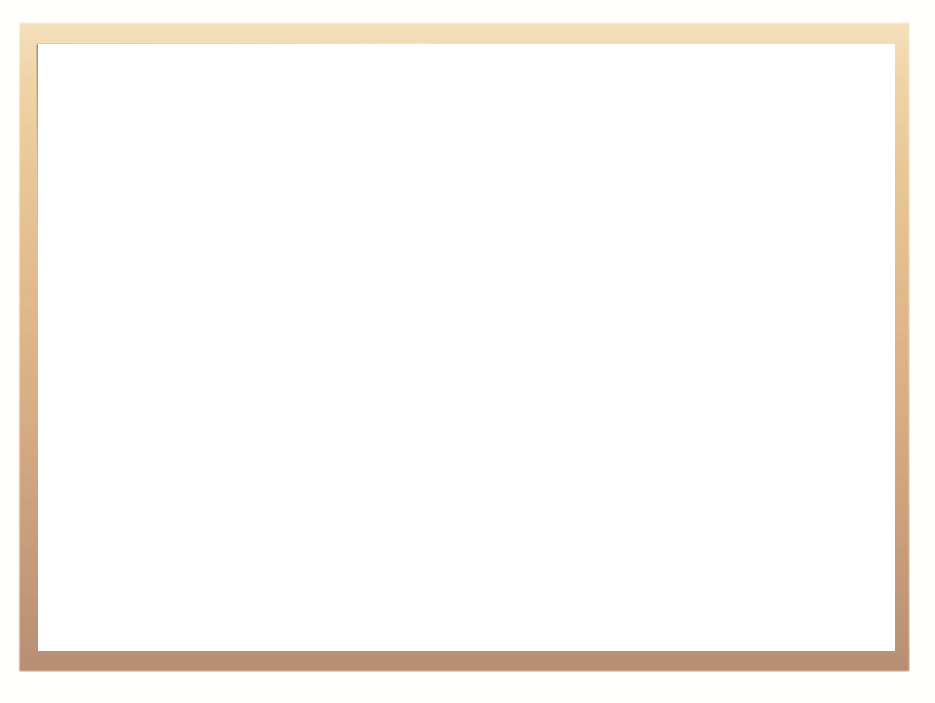 Programme 5: Skills Development
Other Significant Achievements
SETAs were re-instated for further two-year period until 31 March 2018. The NSDS III and the tenure of all SETA Accounting Authorities were also extended for the same period
Consultation workshops for the proposed SETA landscape held in various provinces with stakeholders
A SETA Panel to review SETA Sector Skills Plans, Strategic Plans, APP’s and Annual Reports appointed (SETA Panel for Planning and Performance)
22 Strategic Plans and APPs (21 SETAs and QCTO) were approved by the Minister and subsequently tabled in Parliament
44
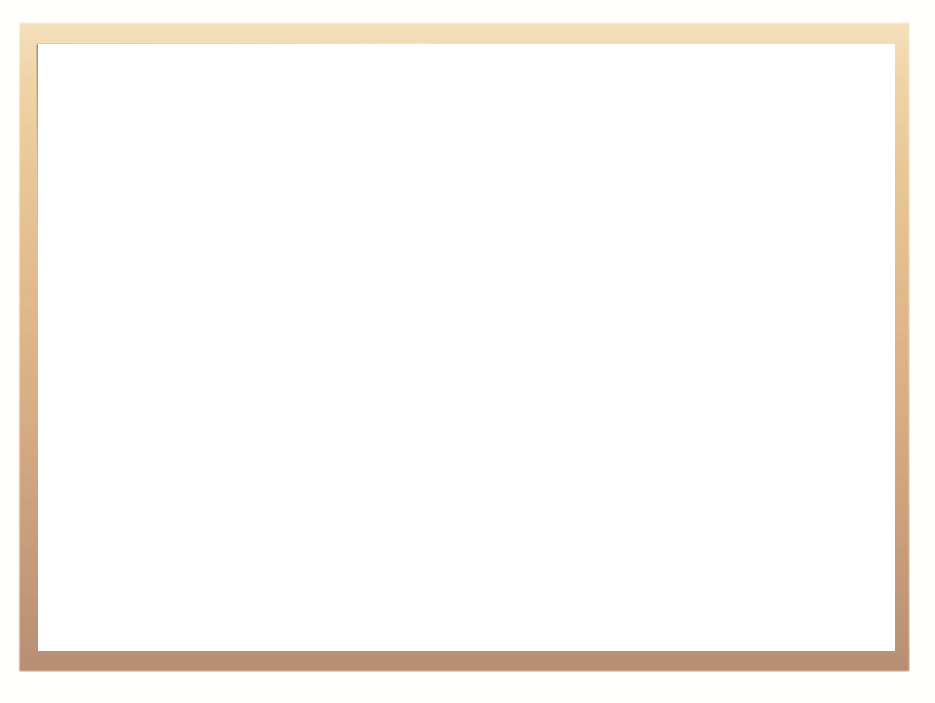 Programme 5: Skills Development
Other Significant Achievements
The proposal for a New National Skills Development Strategy (NSDS) and Sector Education and Training Authorities (SETAs) landscape within the context of an Integrated and Differentiated PSET System (NSLP-2015) was published for public comment
The Artisan Recognition of Prior Learning (ARPL) Policy, Criteria and Guidelines were also published 
The first National Regulations for trade testing was approved and published on 8 May 2015 in Government Gazette 38758
45
Programme 5: Skills Development
System Performance: Artisan Development
46
Programme 5: Skills Development
System Performance: Artisan Development
47
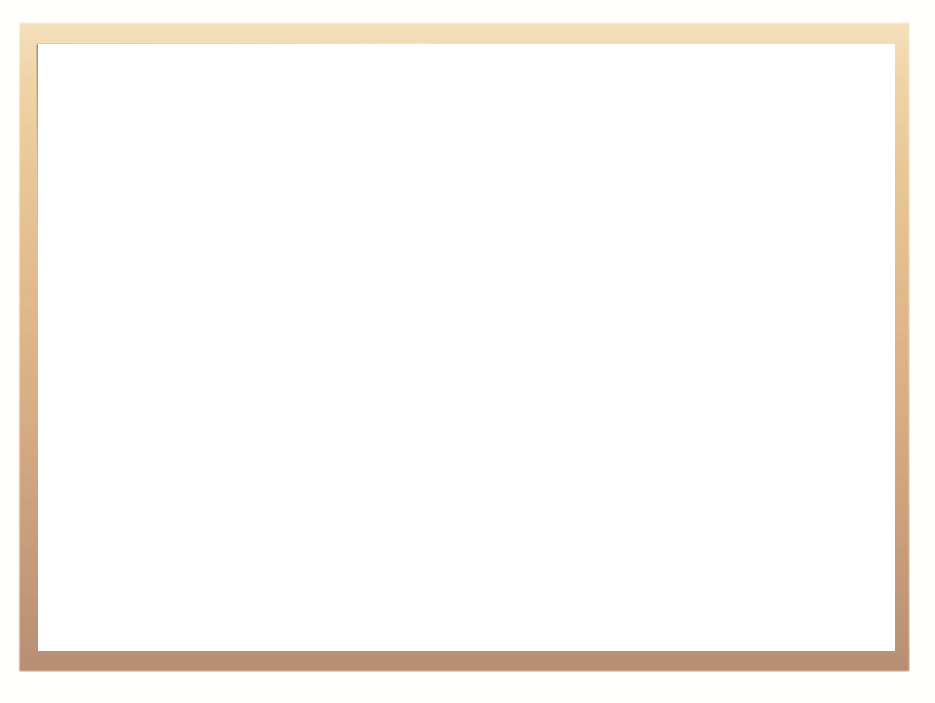 Annual Report: Part E
Financial Information
The financial information in the Annual Report consists of the following:
Report of the Accounting Officer
Report of the Audit Committee
Report of the Auditor-General
Financial Statements (Including the Appropriation Statement, Statement of Financial Performance, Statement of Financial Position, Changes in Net Assets, Cash Flow, Notes to the Financial Statements and Supplementary Annexures)
48
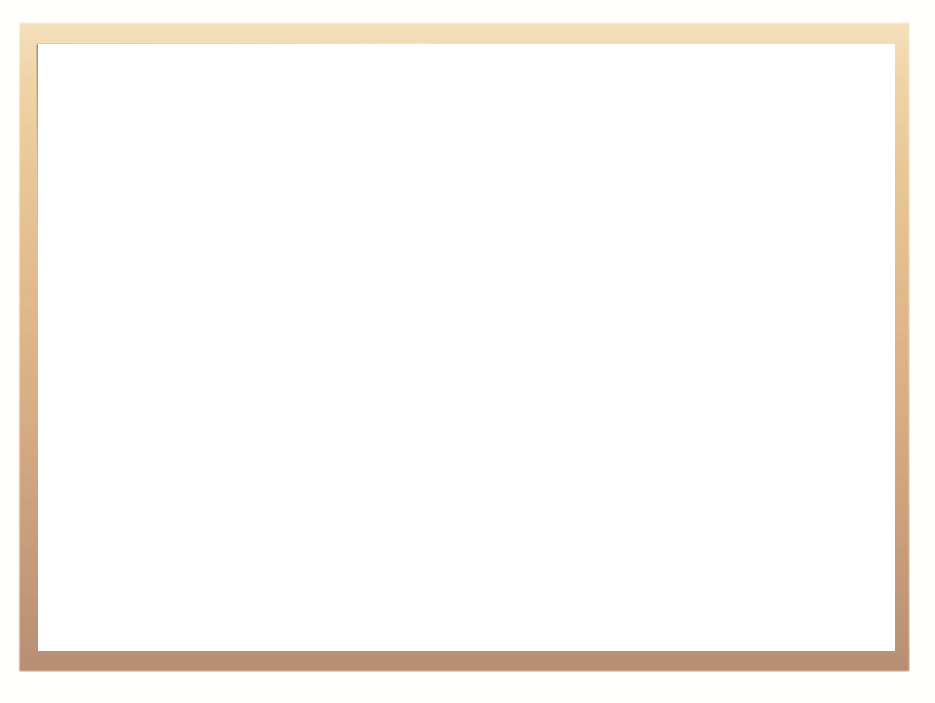 Annual Report: Part E
Financial Information
The presentation focusses on the following:
A brief summary of each report
A summary of the Financial Statements
Action Plan to improve audit findings
Impact of the Financial outcome of 2015/16 on operations
49
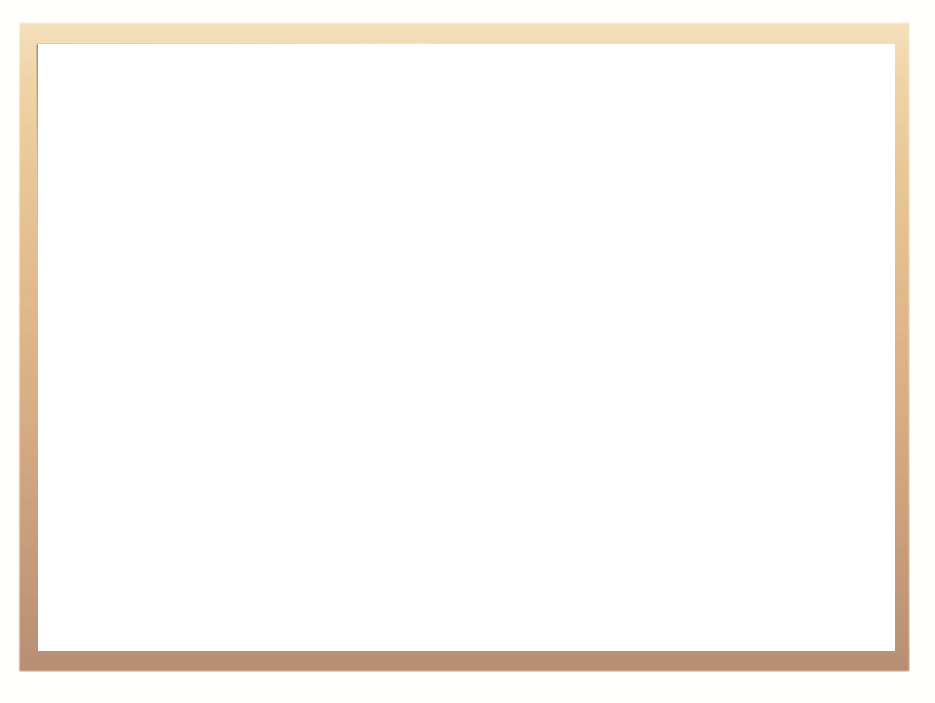 Report of the Accounting Officer
The Report of the Accounting Officer provides a summary of the financial affairs of the Department including a summary of significant events, key policy decisions and spending trends.
It also includes a summary of services, capacity constraints and organisational arrangements as well as the corporate governance arrangements within the Department.
50
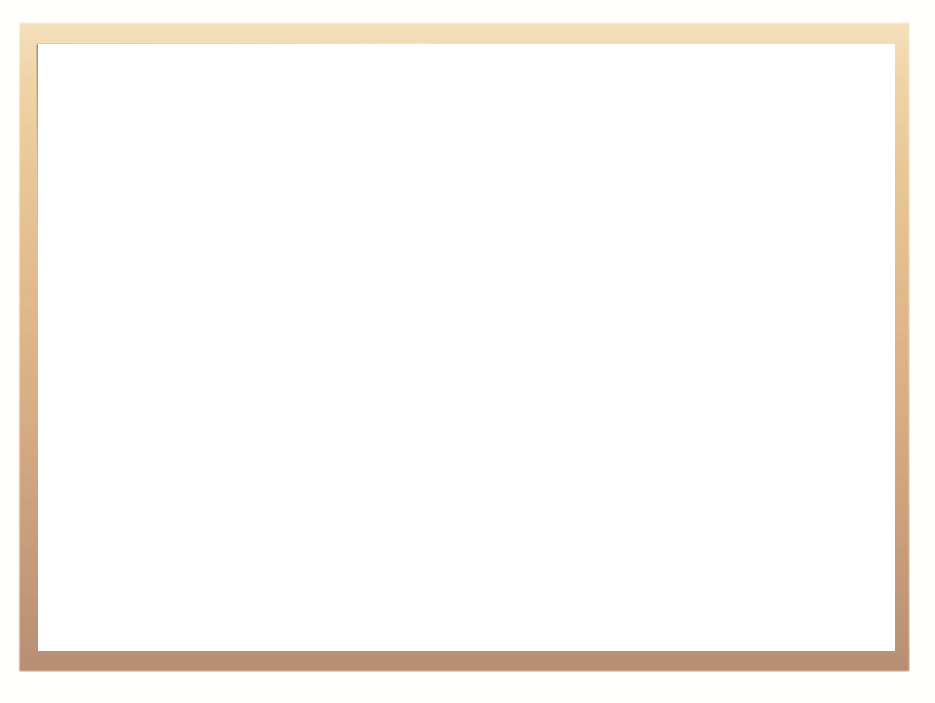 Report of the Audit Committee
The Report of the Audit Committee expresses the Committee’s views on the effectiveness of internal control within the Department, the quality of reporting in terms of PFMA requirements, the operations of Internal Audit and Risk Management within the Department.
On the basis of the above, the Audit Committee is satisfied with the operations within the Department.
51
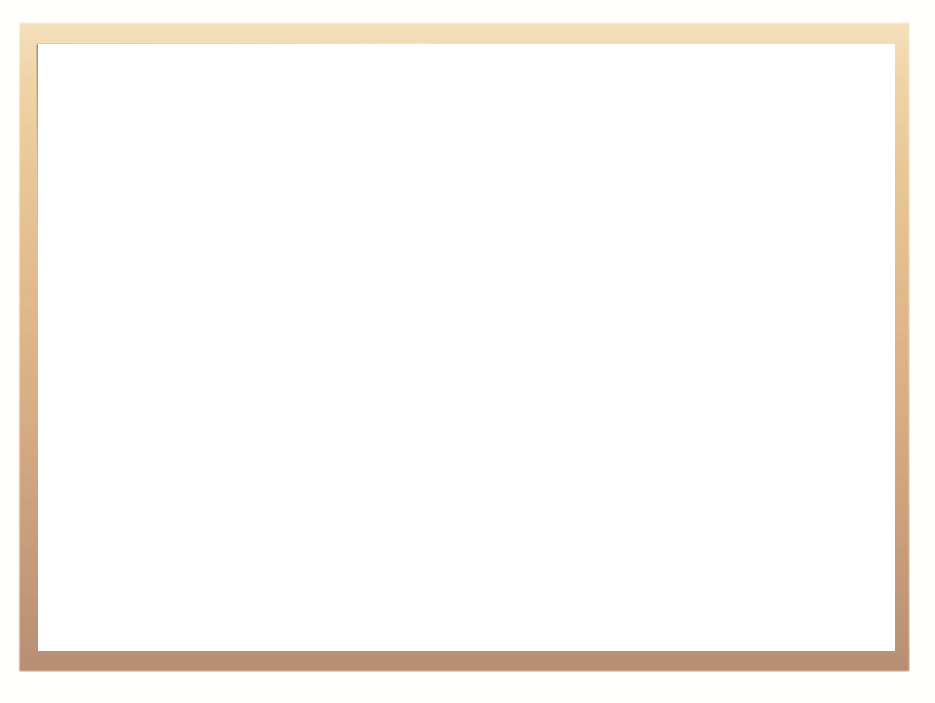 Report of the Auditor-General
The Department received an unqualified audit opinion.
Key matters raised by the Auditor-General include the following:
Significant uncertainties
As disclosed in Note 21 to the financial statements, the large increase in contingent liabilities is attributable to the possible pension liability of 500 TVET college staff. There are uncertainties relating to the amount of the outflow in respect of claims for the possible pension liability of R96.773 million as calculated by actuarial valuators.
52
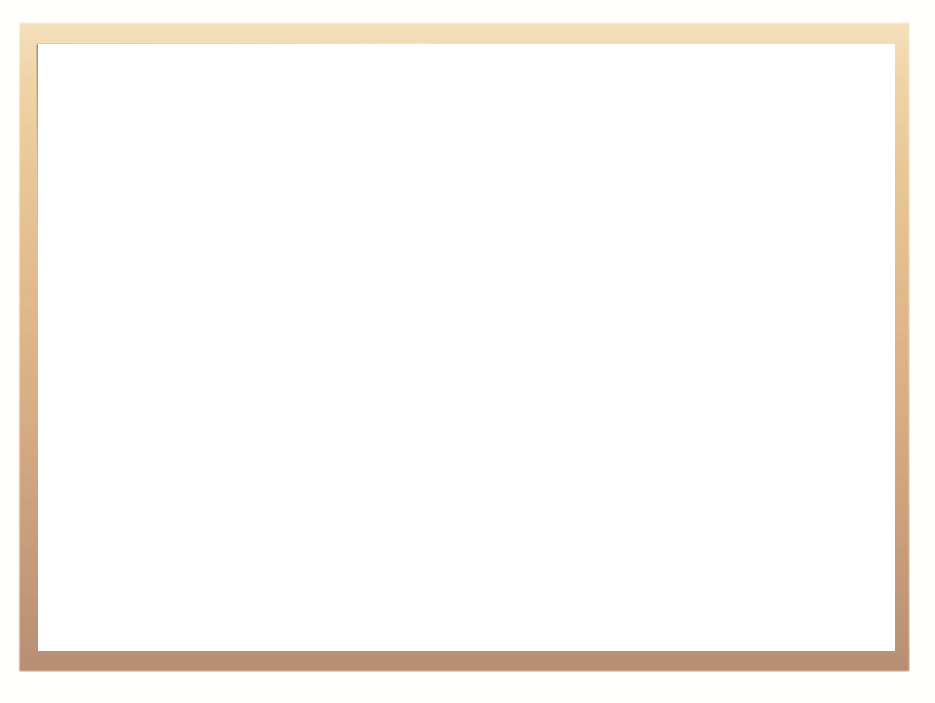 Report of the Auditor-General
Predetermined Objectives
Programme 2: Human Resource Development, Planning and Monitoring Coordination – No material findings
Programme 3: University Education – No material findings
Programme 4: Vocational and Continuing Education and Training – 48% of indicators were not verifiable and 48% of targets were not measurable. Unable to obtain information on the reliability of reported performance information.
Programme 5: Skills Development – No material findings
53
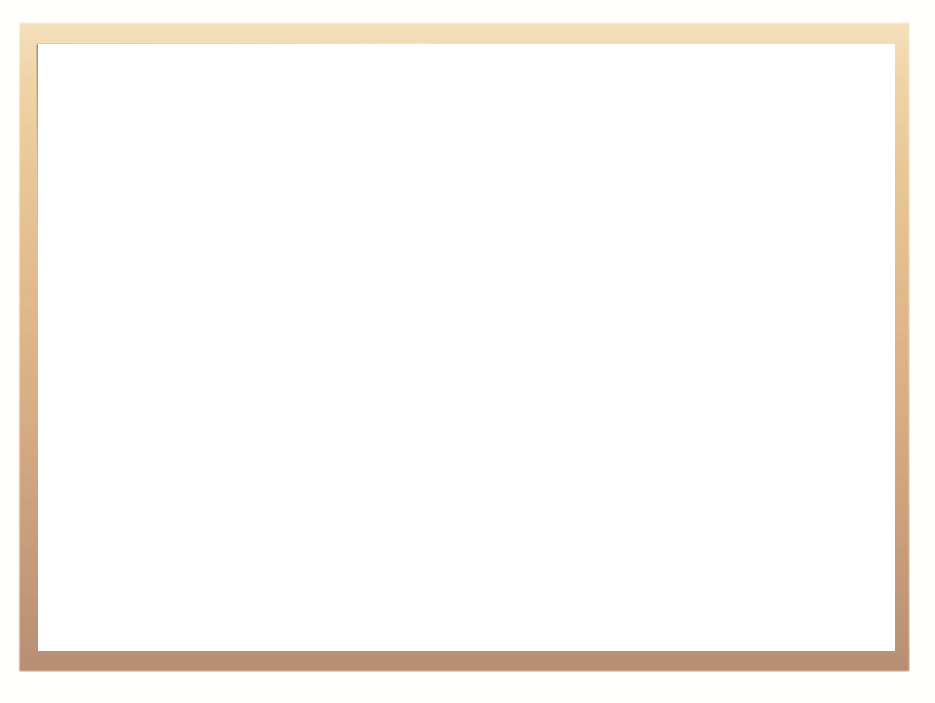 Report of the Auditor-General
Matters of non-compliance with Legislative Requirements
PFMA
Misstatements in the Financial Statements on Compensation of Employees, Commitments, Employee Benefits, Irregular Expenditure and Contingent Liabilities.
Procurement procedures regarding awarding contracts and quotations to suppliers whose tax matters had not been declared by SARS and the awarding of a contract to a bidder that did not score the highest points.
54
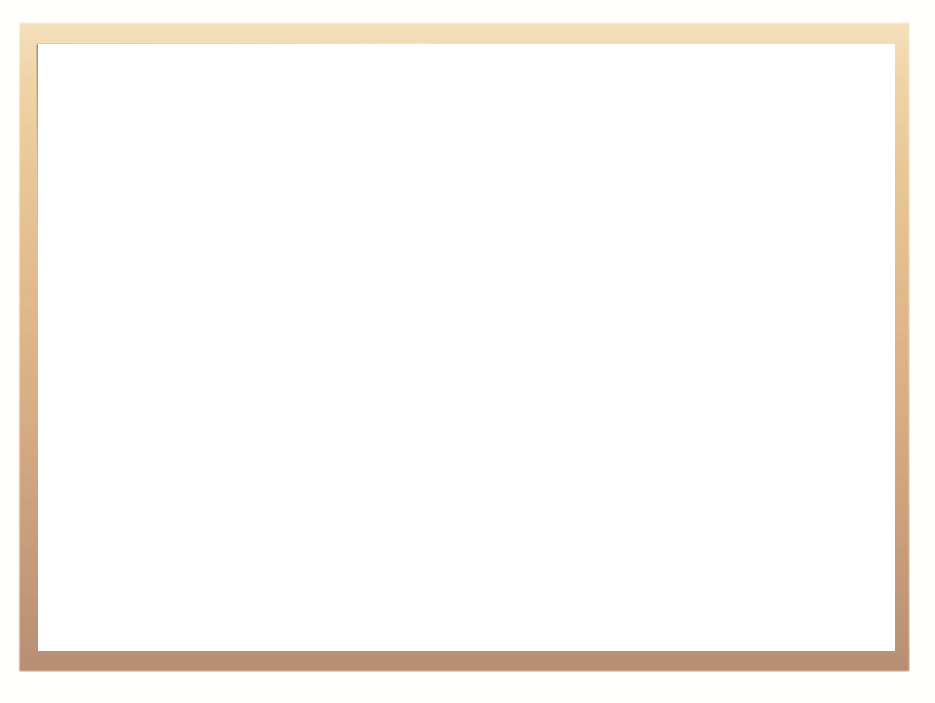 Report of the Auditor-General
Public Service Regulations
Insufficient verification processes before appointments are made
Internal Control
Matters of concern raised include the insufficient controls for TVET and CET function shift, action plans not in all instances addressing prior year reported internal control deficiencies, inadequate consequence management, insufficient internal controls, policies and procedures to ensure that disclosure notes to the financial statements were accurate and complete and inadequate verification and monitoring over its entities.
55
Financial Statements:
Appropriation Statement
The Appropriation Statement provides an indication of the Department’s spending against the final Appropriated Funds for the year. In summary, the position is as follows
	   					R’000
Final Appropriation:			57 036 571
	Including	Voted Funds	41 880 138
		Direct Charges	15 156 433
Actual Expenditure:			56 951 987
	Including	Voted Funds	41 795 554
		Direct Charges	15 156 433	                        
Variance (On Voted funds only):		       84 584
Detailed Information per Programme and Economic Classification from page 210 to 230 of the Annual Report
56
Financial Statements:
Appropriation Statement
Summary of variance of R84.584 million:		R’000
Per Programme:					84 584
	Administration				   8 139
	HRD, Planning and Monitoring Coordination		   3 230
	University Education			 	   2 816
	VCET				 	 69 750
	Skills Development				      649

Economic Classification:				84 584
	Compensation of Employees (Natural attrition/
	Filling of vacancies due to large volumes)		 79 211
	Goods and Services (Travel/Stationery/Supplies)	  2 677
	Transfers (DHET PSETA Contribution, IBSA,
	CET subsidies, Universities Interest and redemption)	  1 896
	Capital (Equipment)				     799
      Financial assets   				        1
Detailed Information from page 210 to 230 of the Annual Report
57
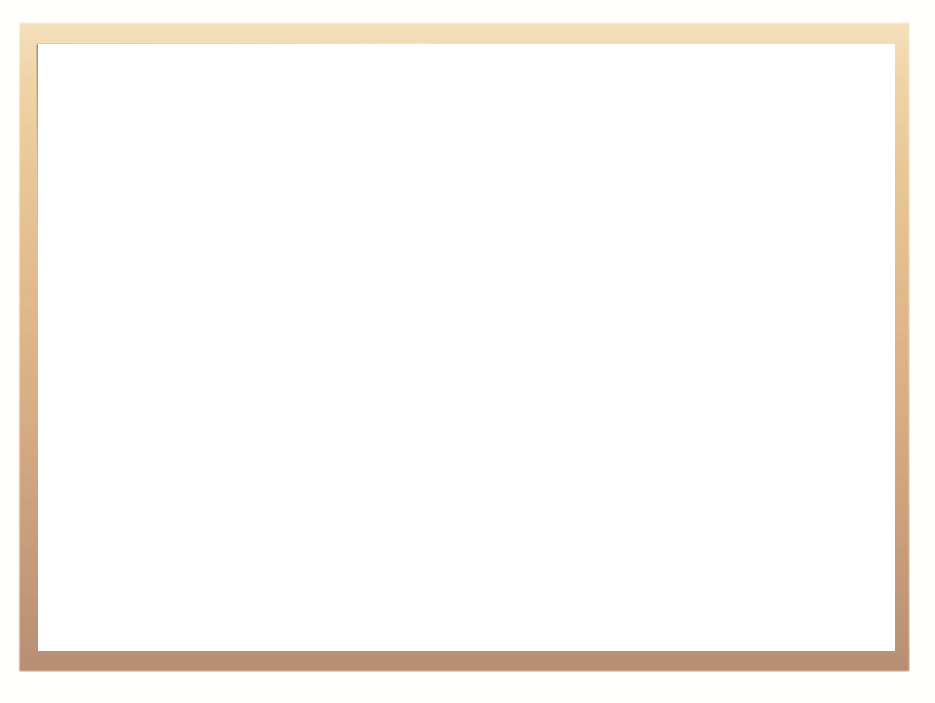 Financial Statements:
Appropriation Statement
Reasons for deviations
Programme 1: Administration: R8.139 million
Slow filling of vacant posts due to large volumes of applications received and concomitant savings on goods and services as well as machinery and equipment
Programme 2: HRD Planning and Monitoring Coordination: R3.230 million
Slow filling of vacant posts due to large volumes of applications received; Outstanding invoices for litigation matters not received in time; and IBSA transfer as no invoice was received for services rendered
58
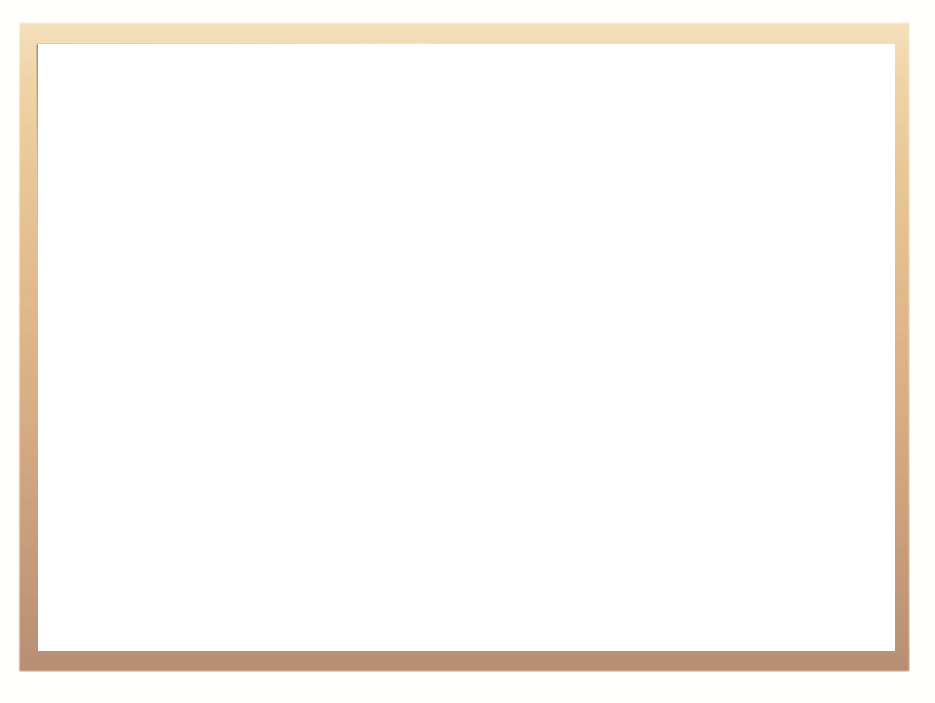 Financial Statements:
Appropriation Statement
Programme 3: University Education: R2.816 million 
	Natural attrition and slow filling of vacant posts due to large volumes of applications received
Programme 4: Technical and Vocational Education and Training: R69.750 million
	Retained funds from TVET colleges to cover uncertainty of actual cost that emanated from the function shift; performance assessment of staff in TVET colleges for 2014/15 not received in time; pay progression for staff that moved from provincial education departments not instated in all instances; and a moratorium on the filling of vacant posts in the TVET sector
59
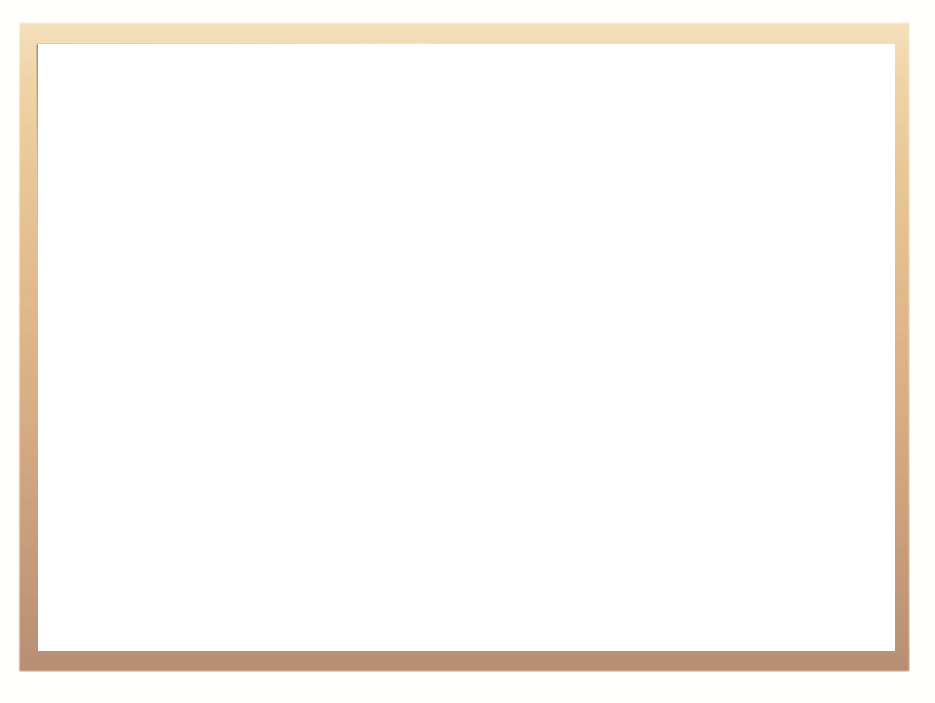 Financial Statements:
Appropriation Statement
Programme 5: Skills Development: R649 000
	Natural attrition and slow filling of vacant posts due to large volumes of applications received
60
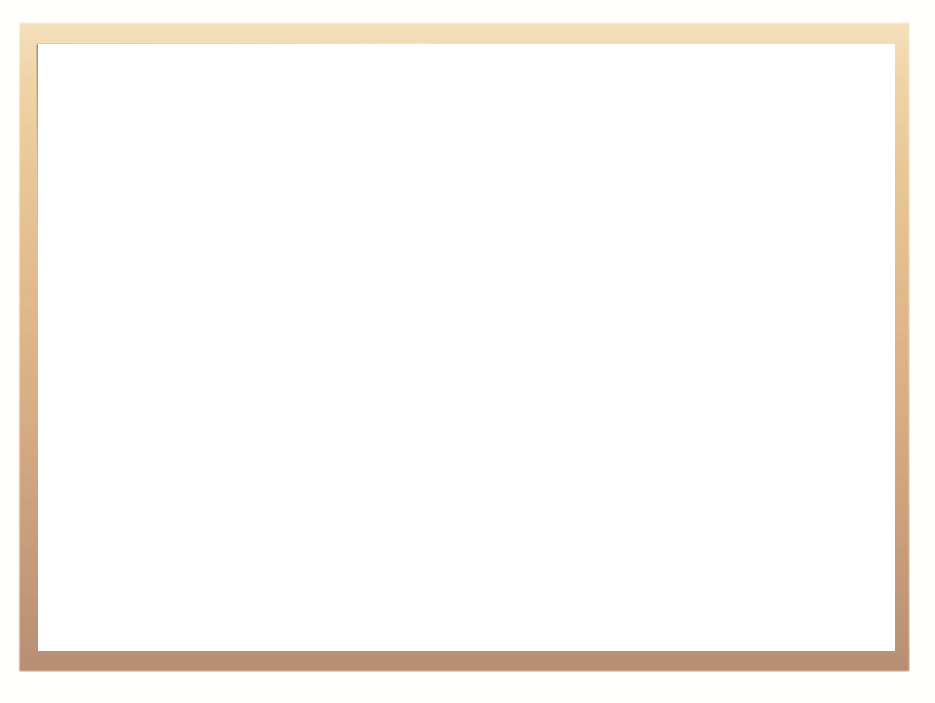 Action Plan to improve Audit Findings
The Department completed an audit action plan to address the control deficiencies based on the audit findings
These plans include all areas raised in the Audit Report as well as all other matters identified during the audit that resulted in audit queries
Progress on the action plans are being monitored on a bi-weekly basis and is reported by each Branch Head to the Director-General
Regular reports will be submitted to the Minister and the Audit Committee
61
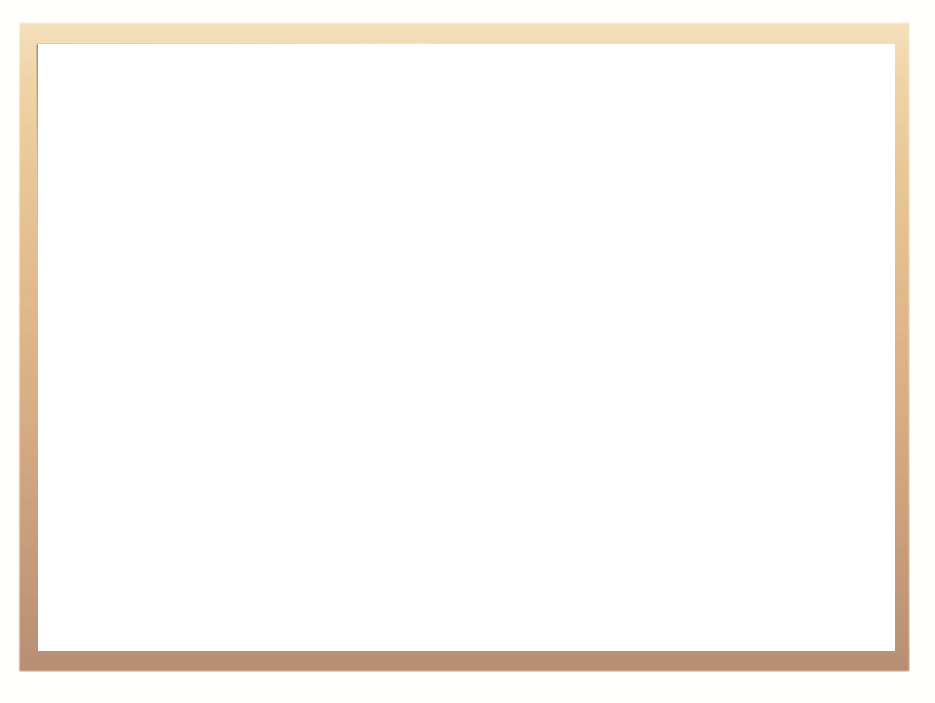 Financial Statements:
Impact on Operations
The Departmental surplus increased due to the function shift activities and the slow filling of identified critical posts due to the large volumes of applications received, late submission of TVET performance assessments for the 2014/15 financial year, the moratorium placed on the filling of vacant posts in the TVET sector; and retained funds from the TVET colleges to cover uncertainties with the function shift. This is not a negative position as the % spend for the Department is 99.9% of the total allocation
Although the Department managed to utilise the majority of voted funds, strict measures had to be put in place to prevent overspending of the Vote
62
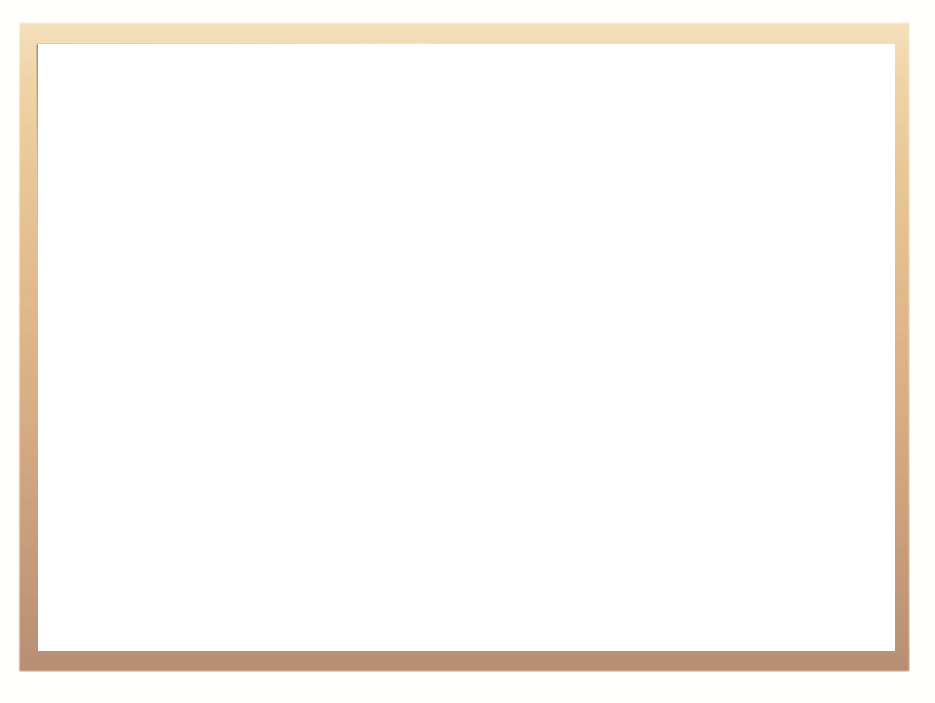 Financial Statements:
Impact on Operations
When the results of provisions, accruals and commitments are taken into account, the Department did overspend
The Report of the Accounting Officer also emphasises the capacity constraints in the Department – Refer to page 186 of the Annual Report
The current pressures on the economy and the limitations placed on the utilisation of resources could result in a similar outcome during 2016/17
Key pressures are also experienced due to the additional responsibilities as a result of the TVET and AET function shift such as to ensure regional presence, the monitoring of the entire PSET system and operational activities at the Department
63
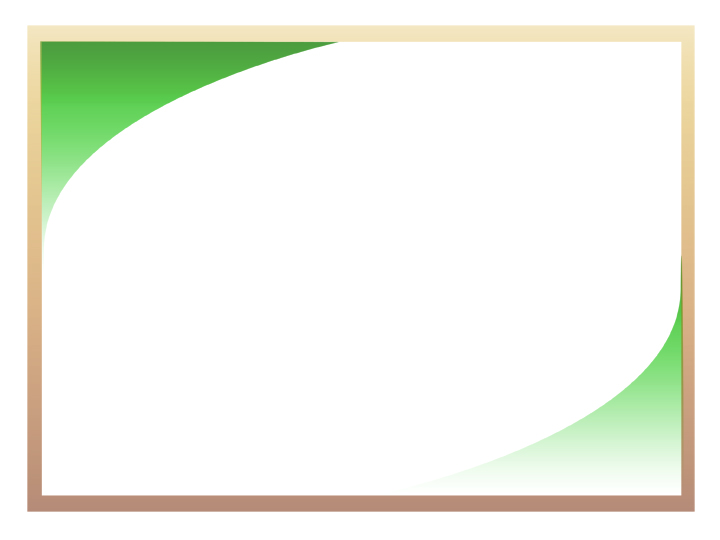 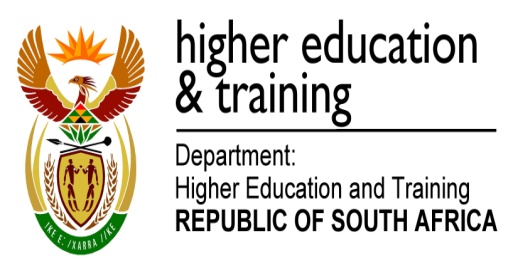 Thank You